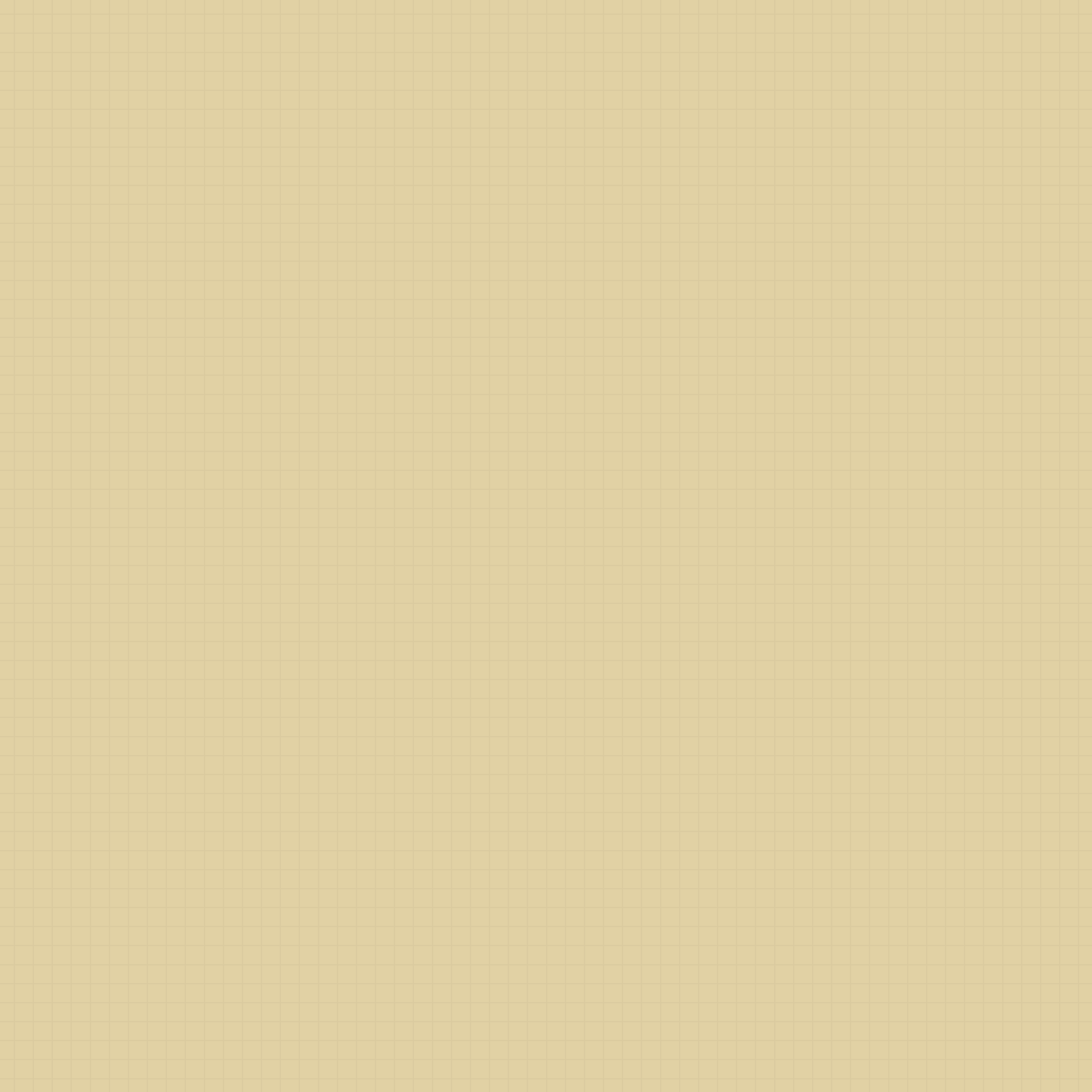 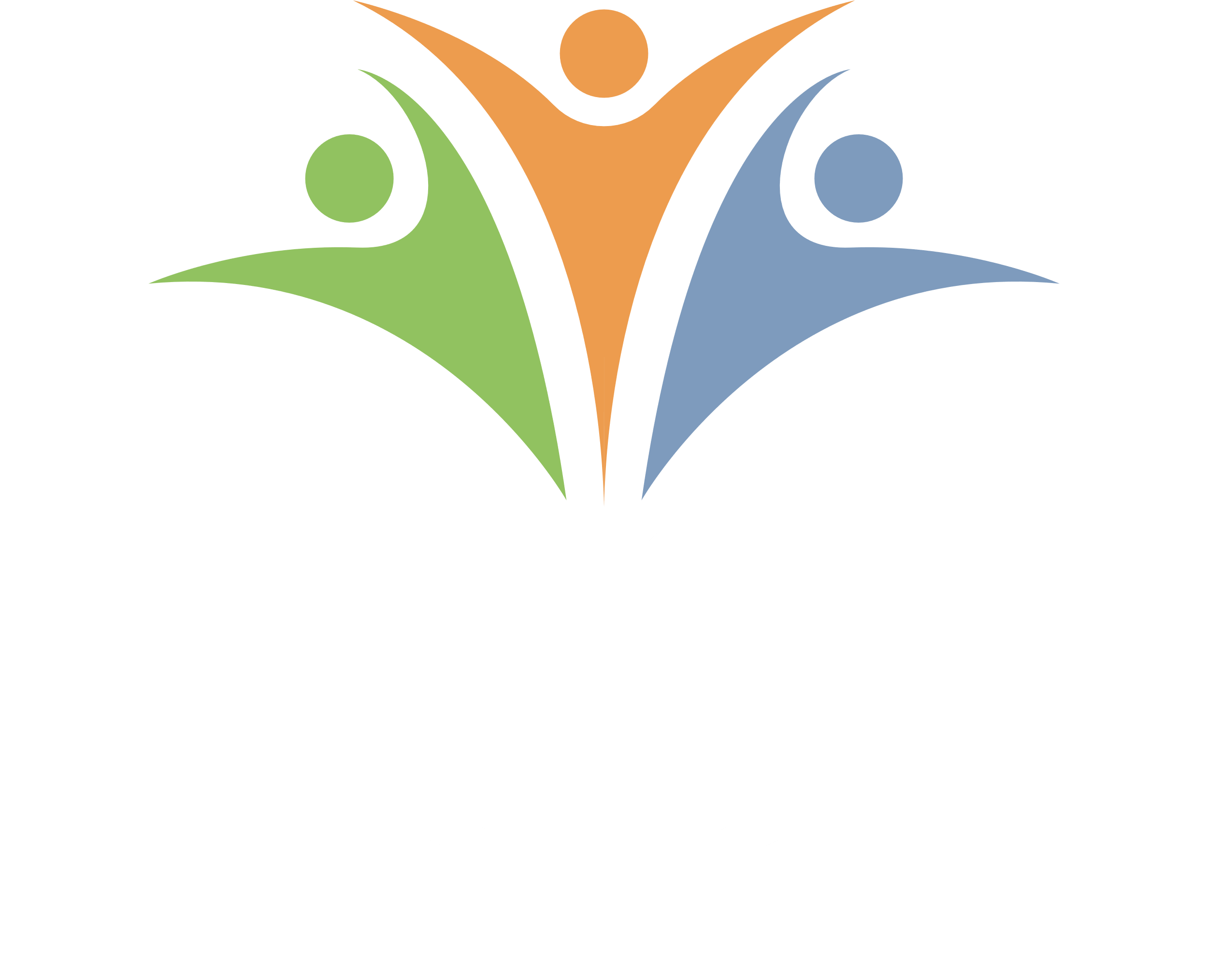 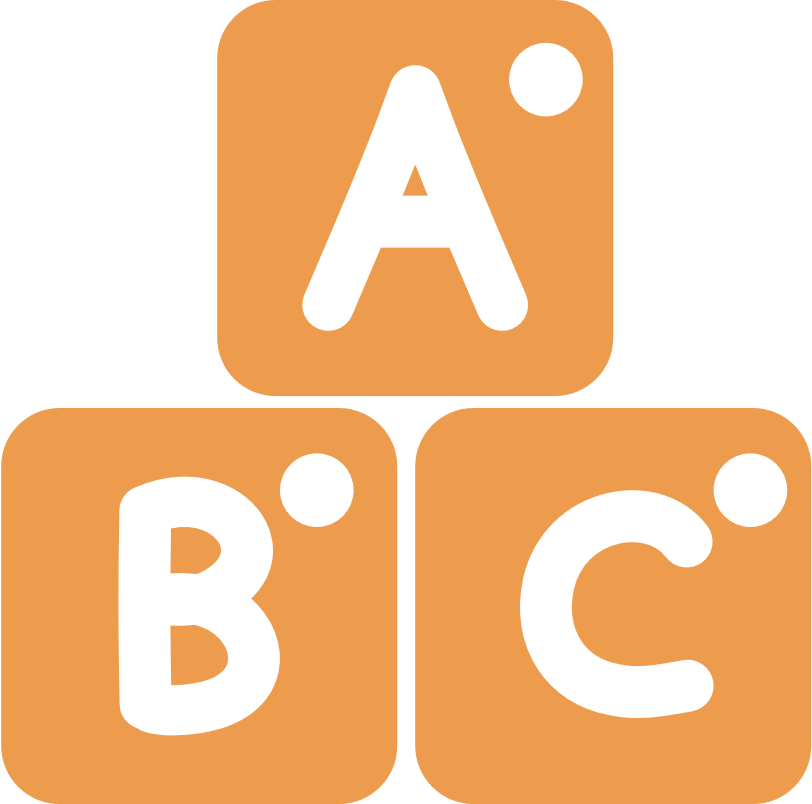 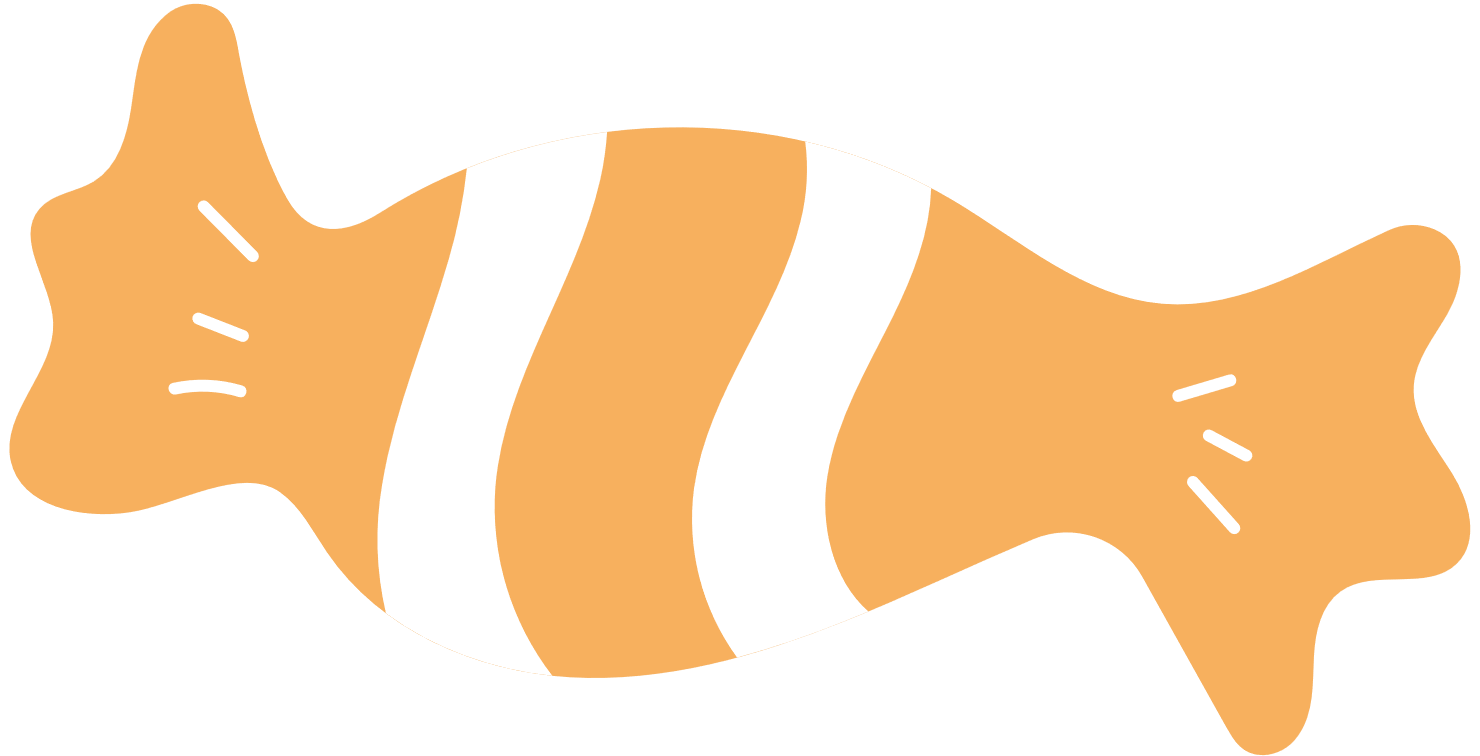 NYC PUBLIC SCHOOLS
LITERACY COLLABORATIVE
모음 소리
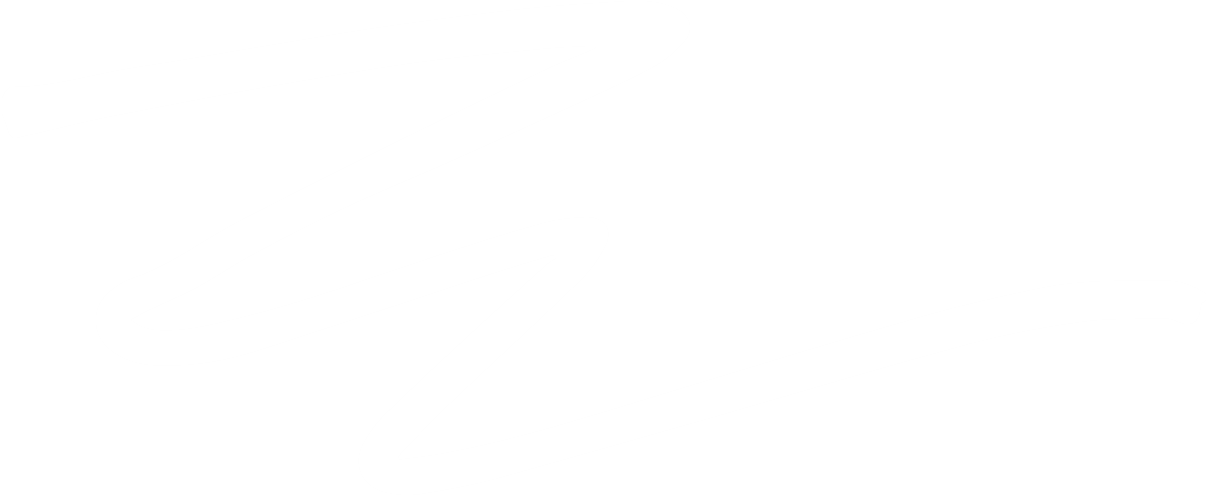 어린이와 그 가족을위한 대화 형 활동
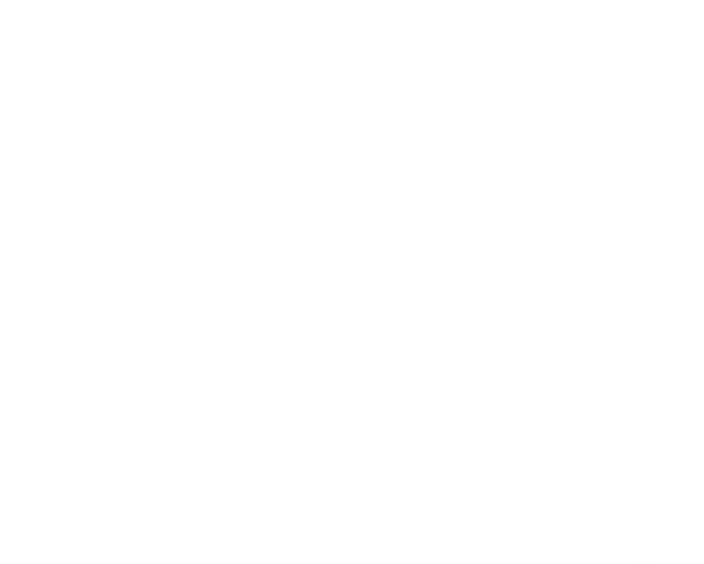 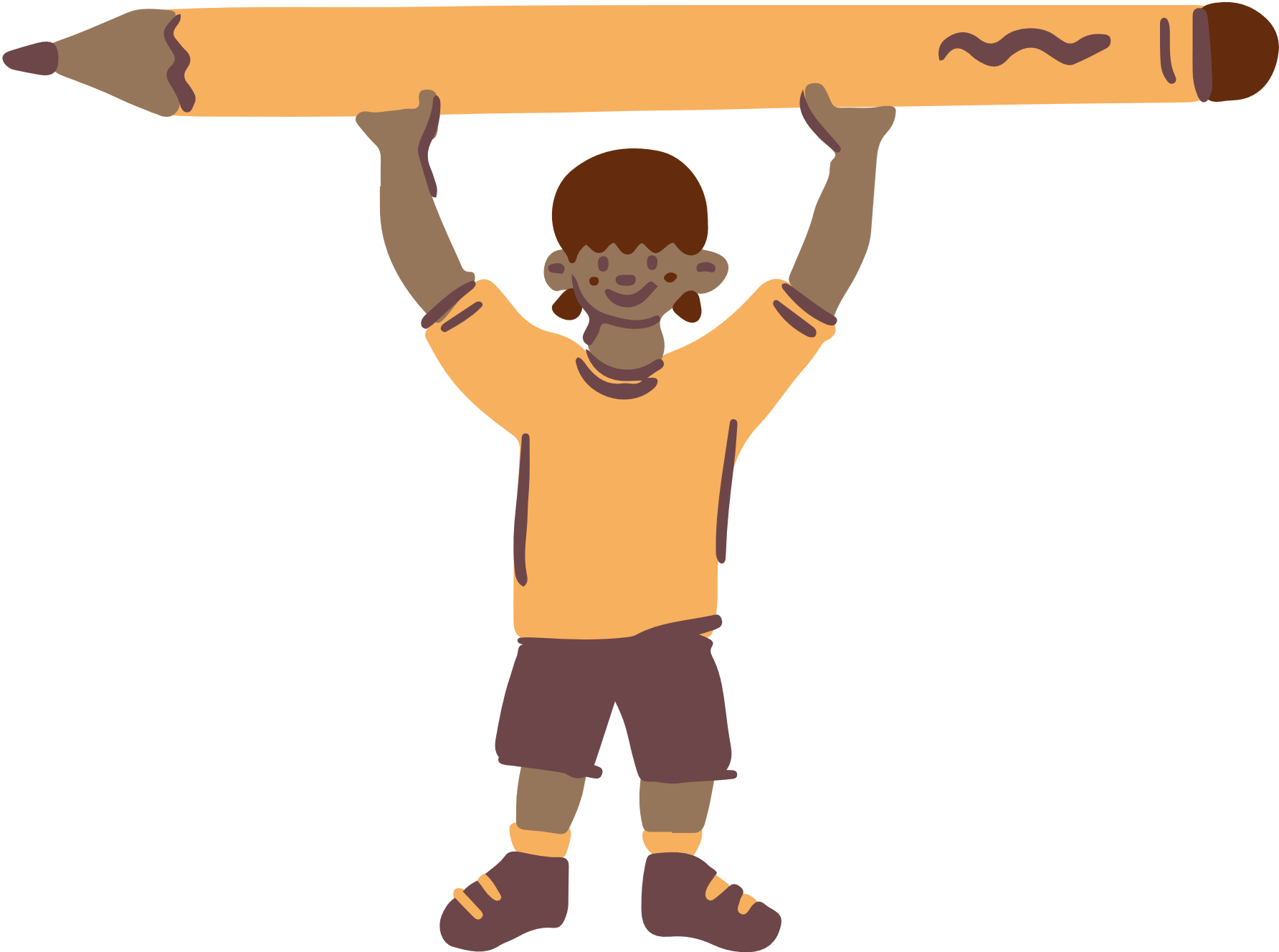 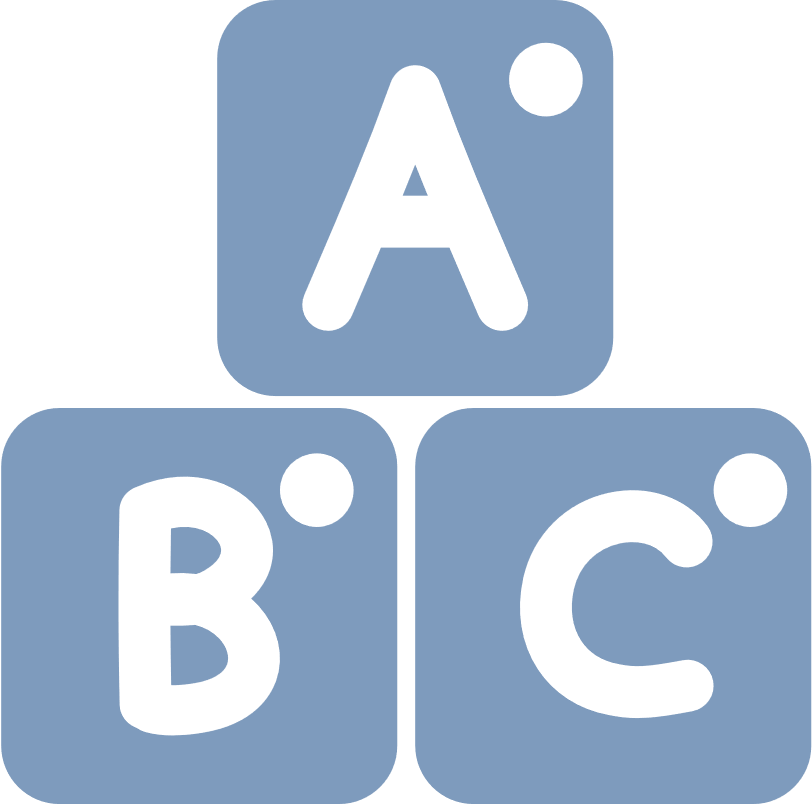 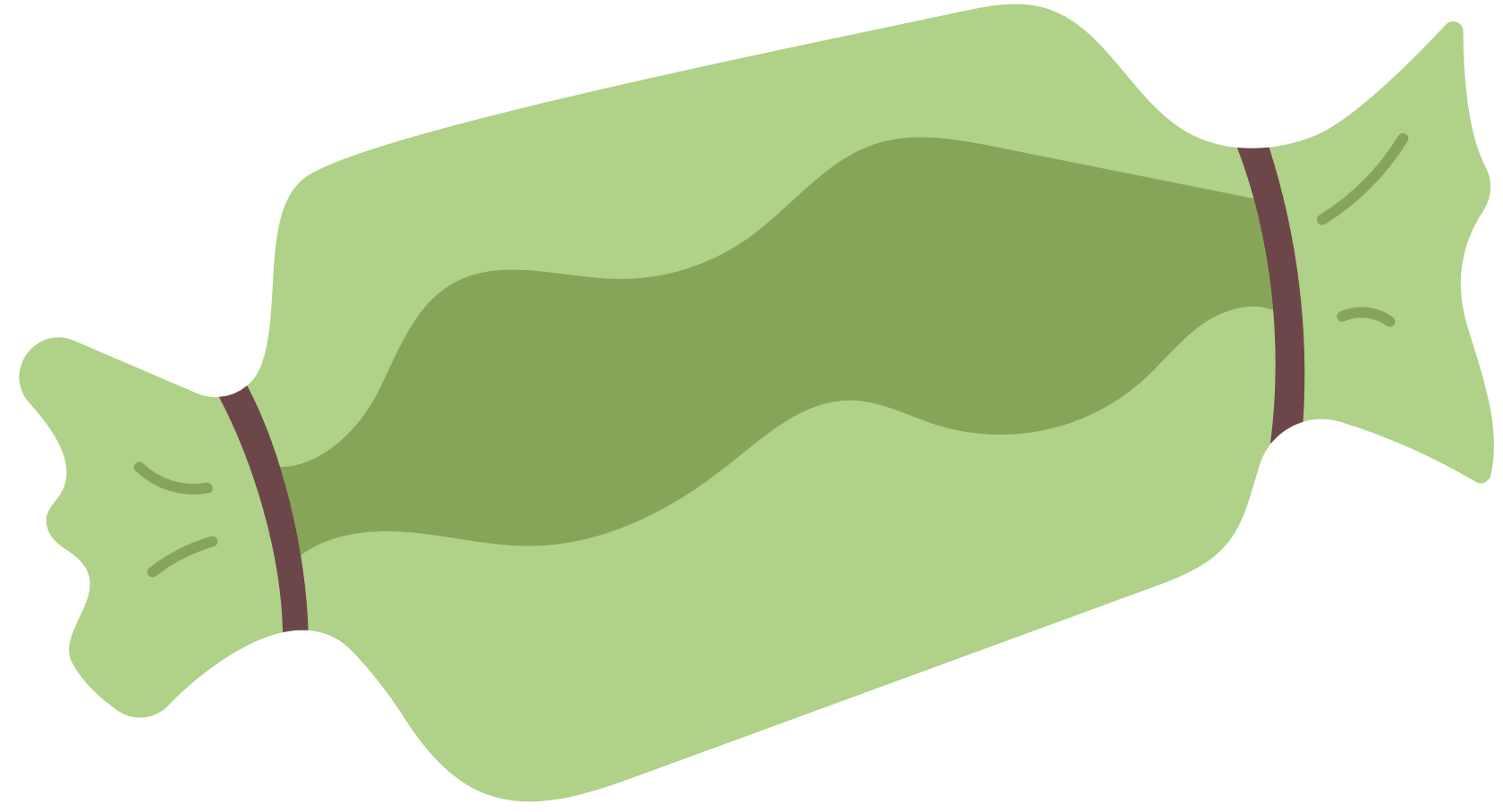 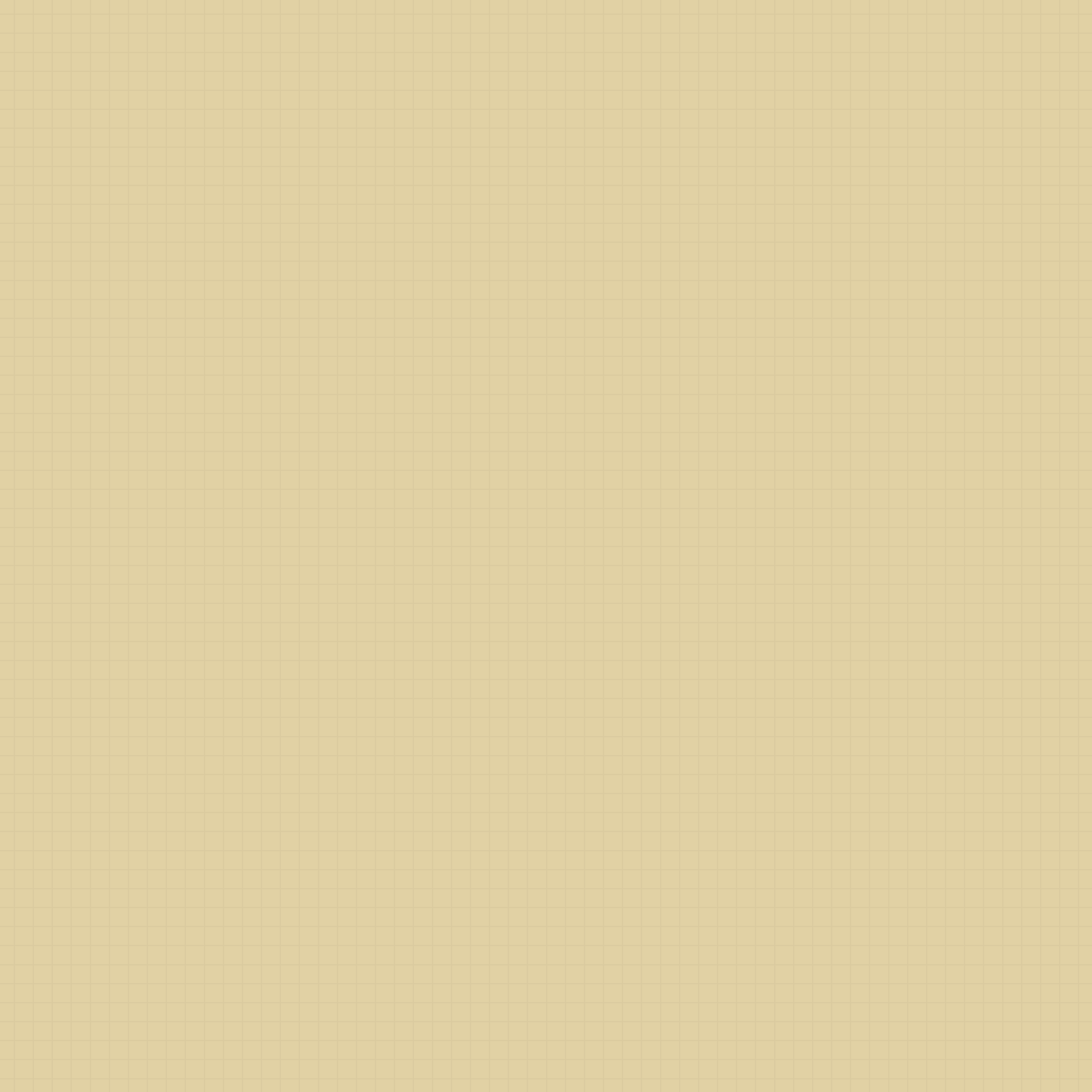 방향
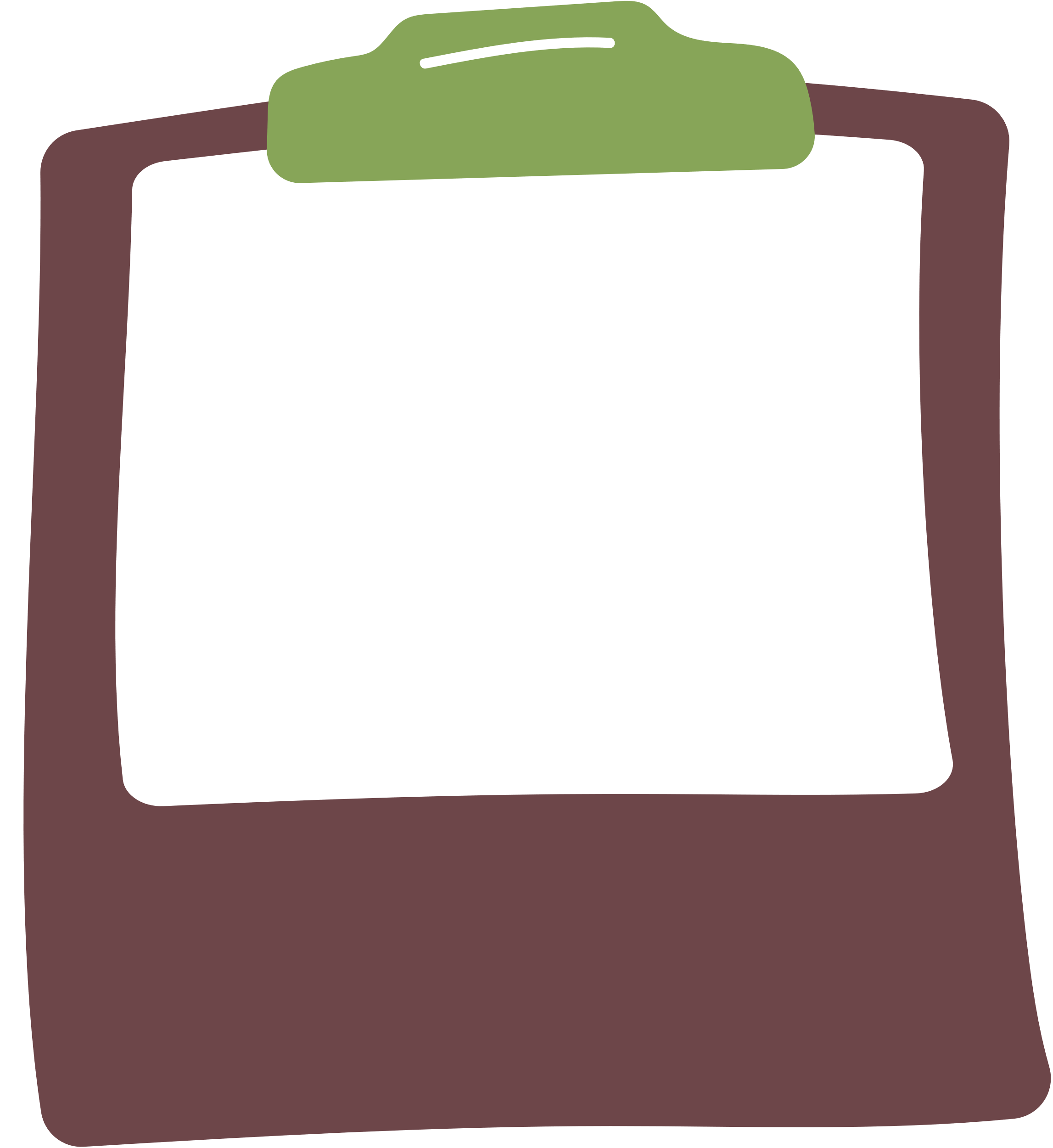 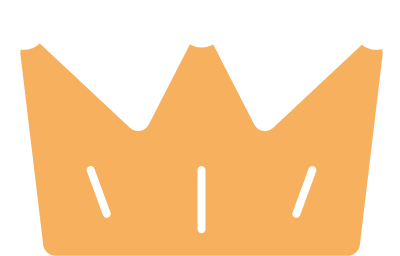 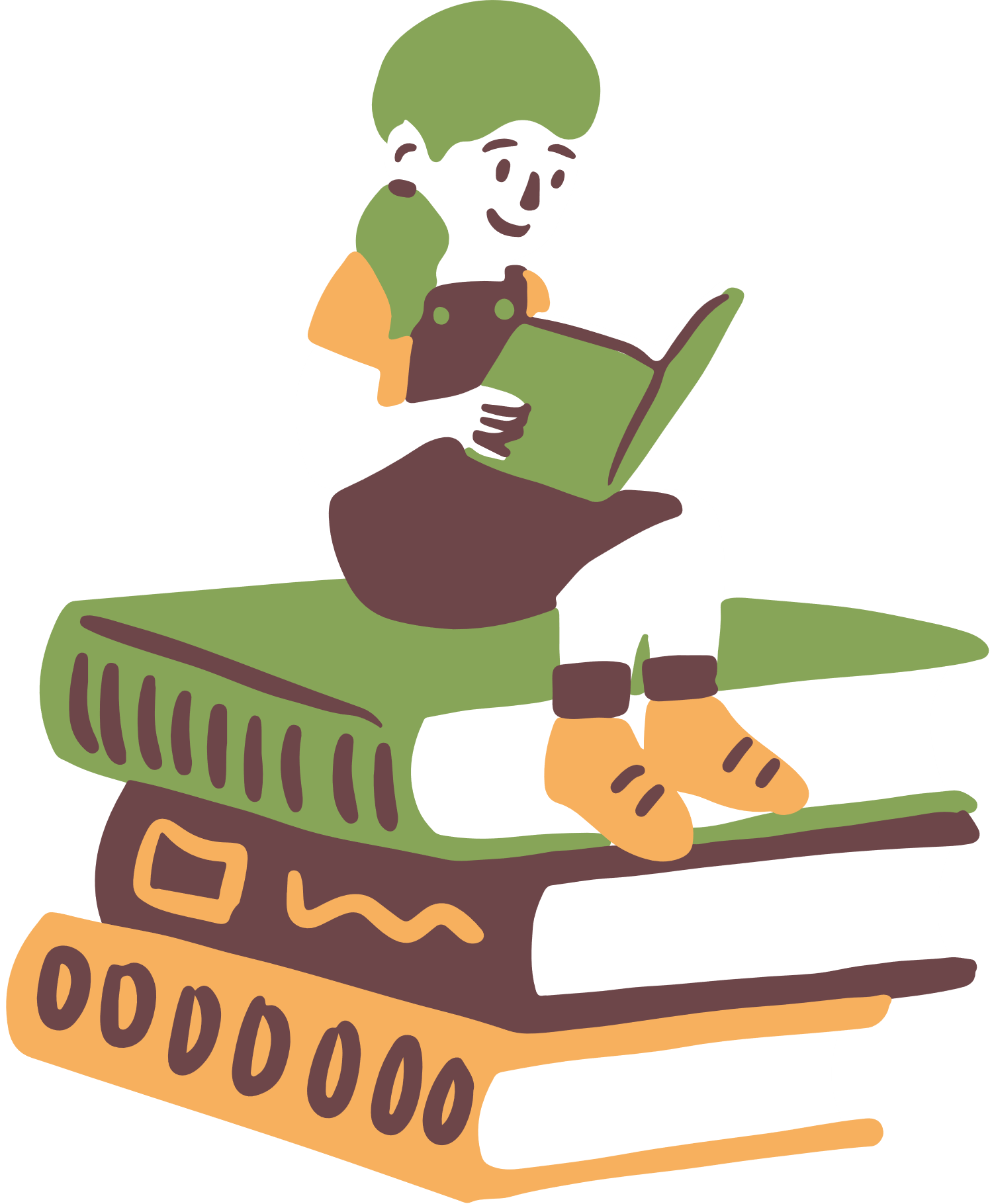 모음 소리

자녀와 함께 앉아 카드를 클릭하고 문자, 키워드 및 소리를 들어보십시오.

자녀를 위해 문자, 키워드 및 소리를 반복하고 나중에 반복하도록 요청하십시오.

그들에게 "이 모음을 가진 단어는 무엇이라고 생각할 수 있습니까?"라고 물어보십시오.
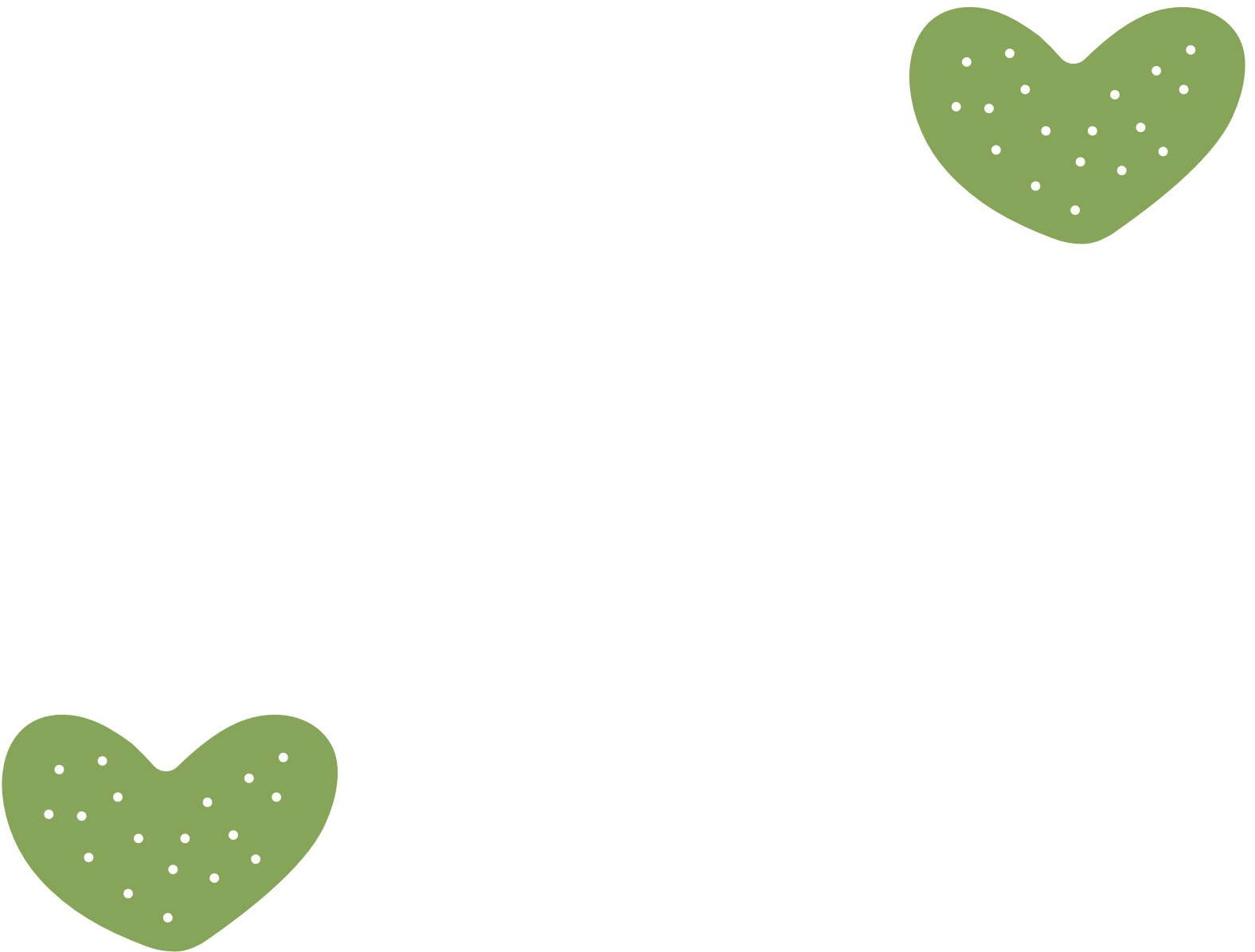 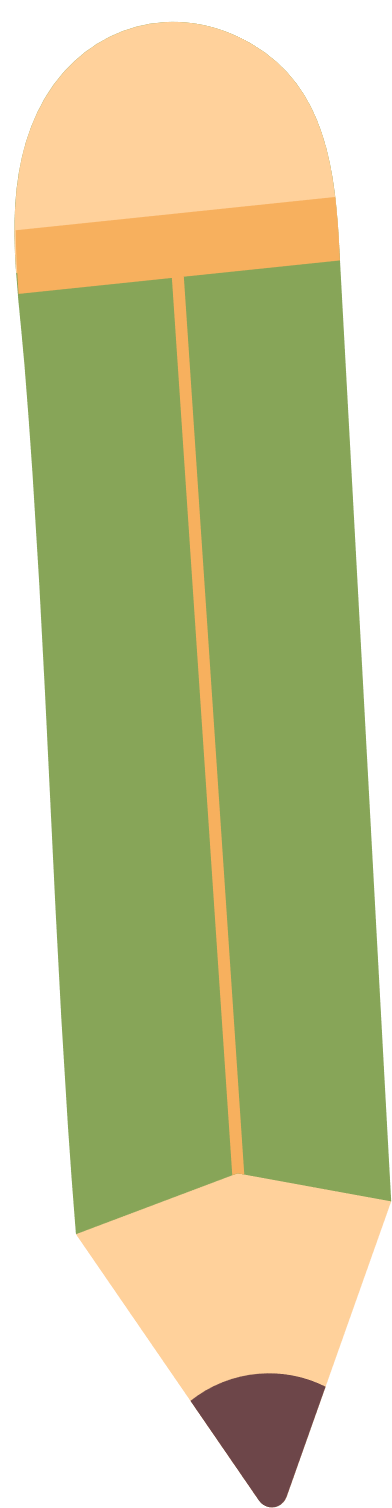 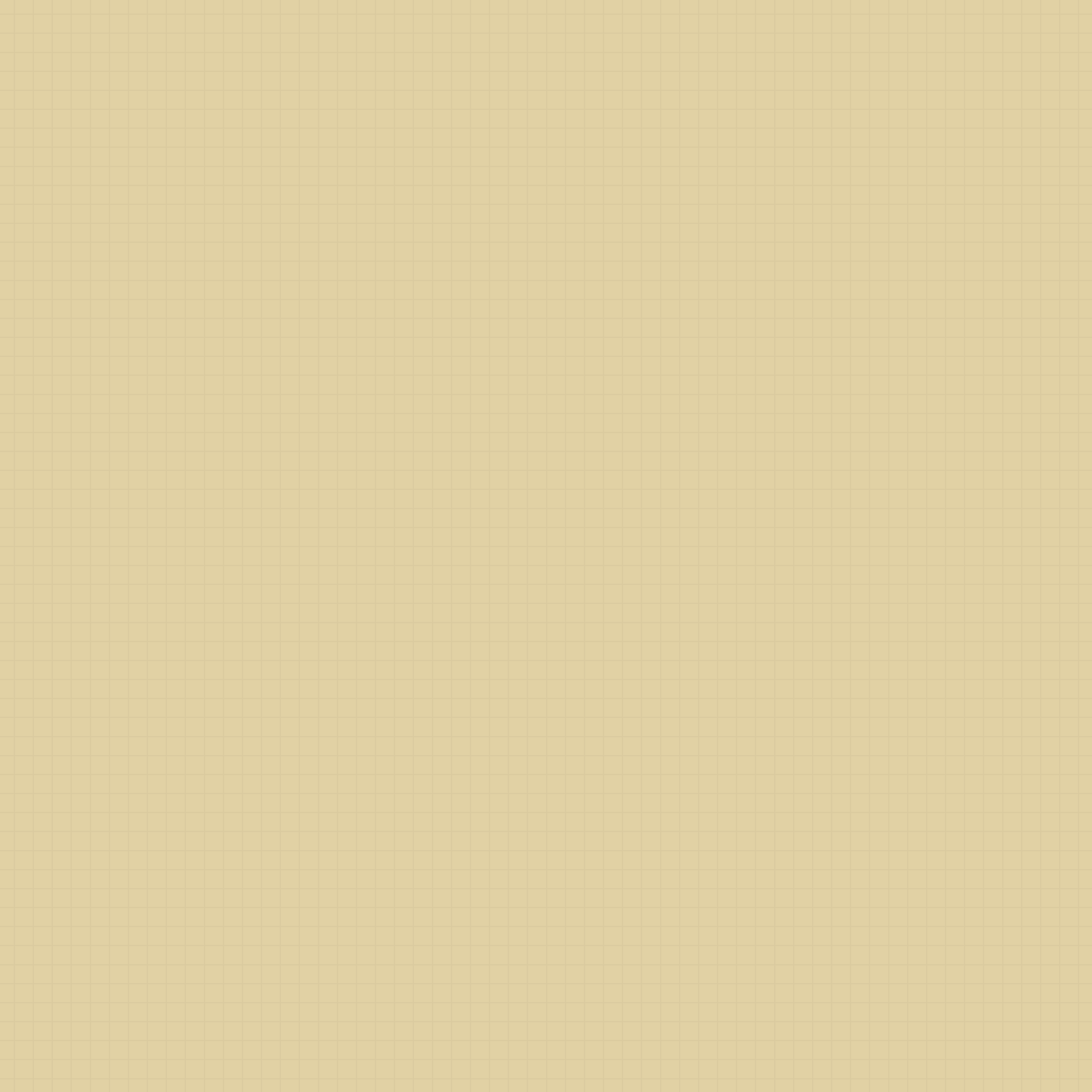 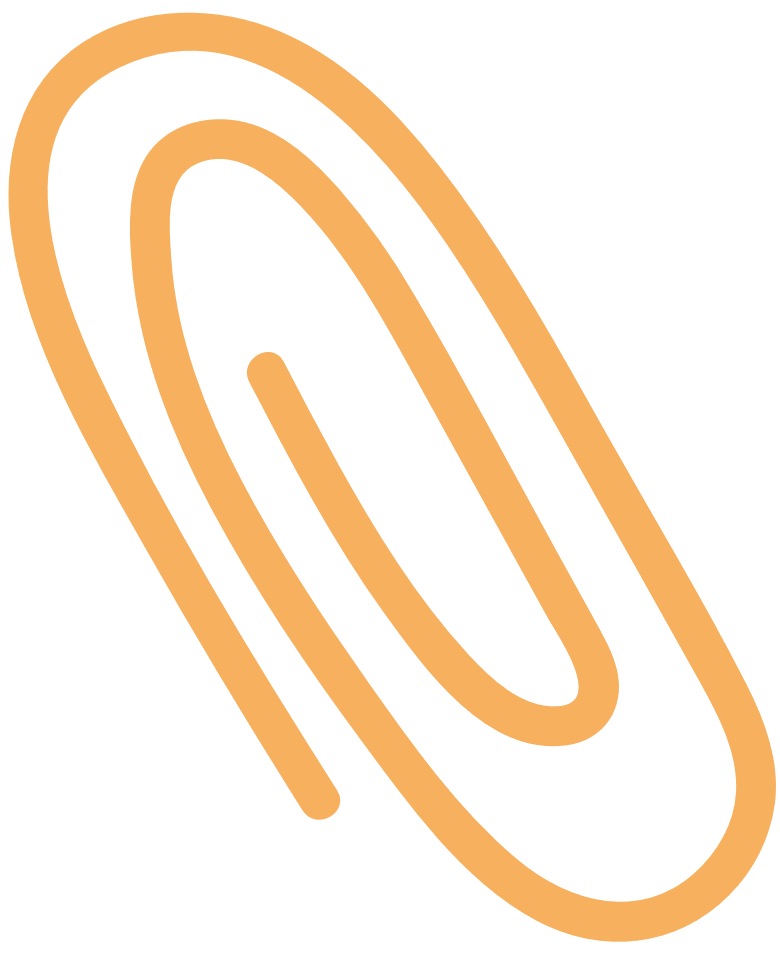 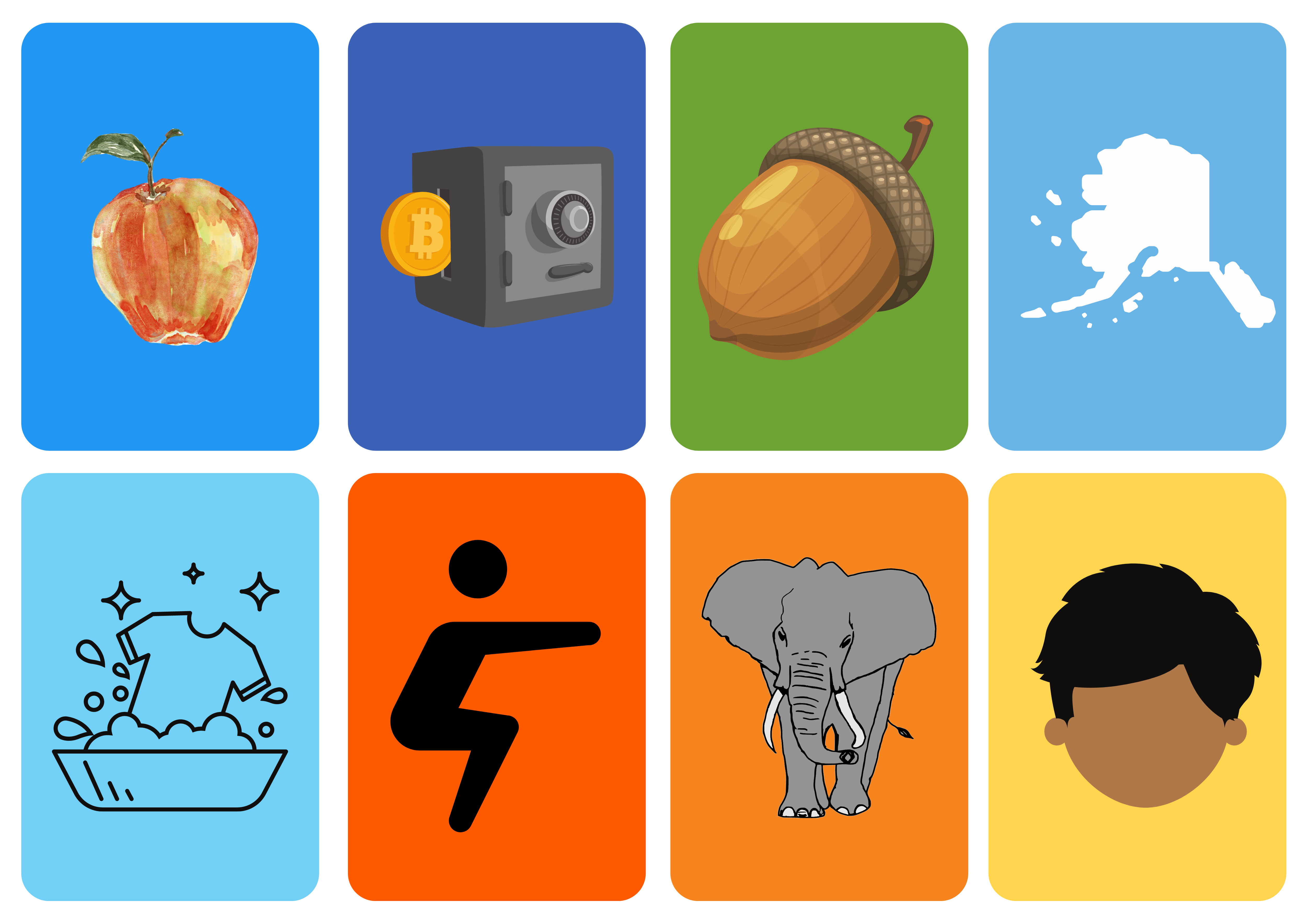 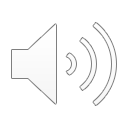 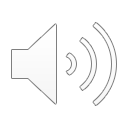 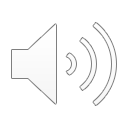 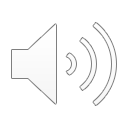 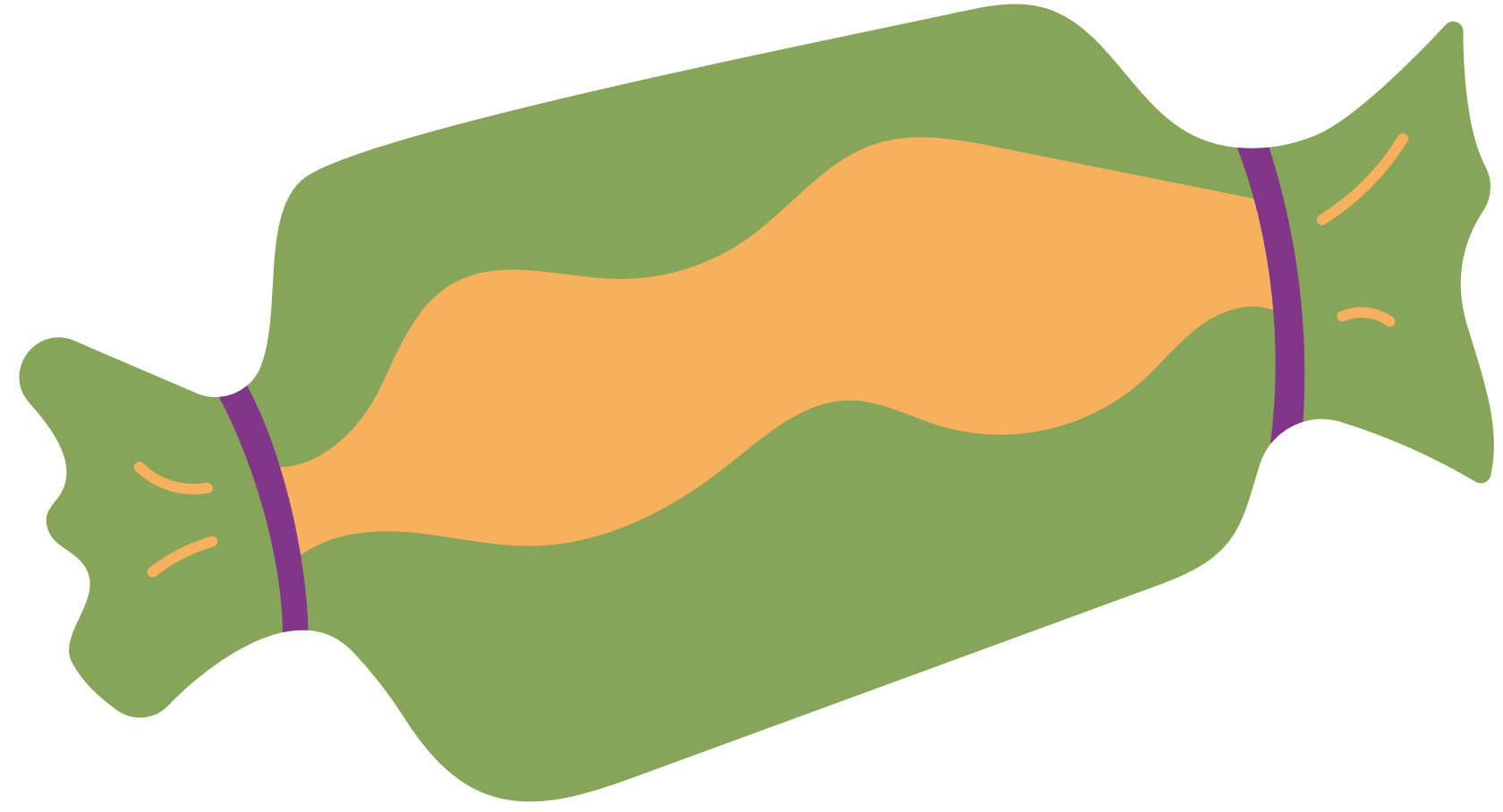 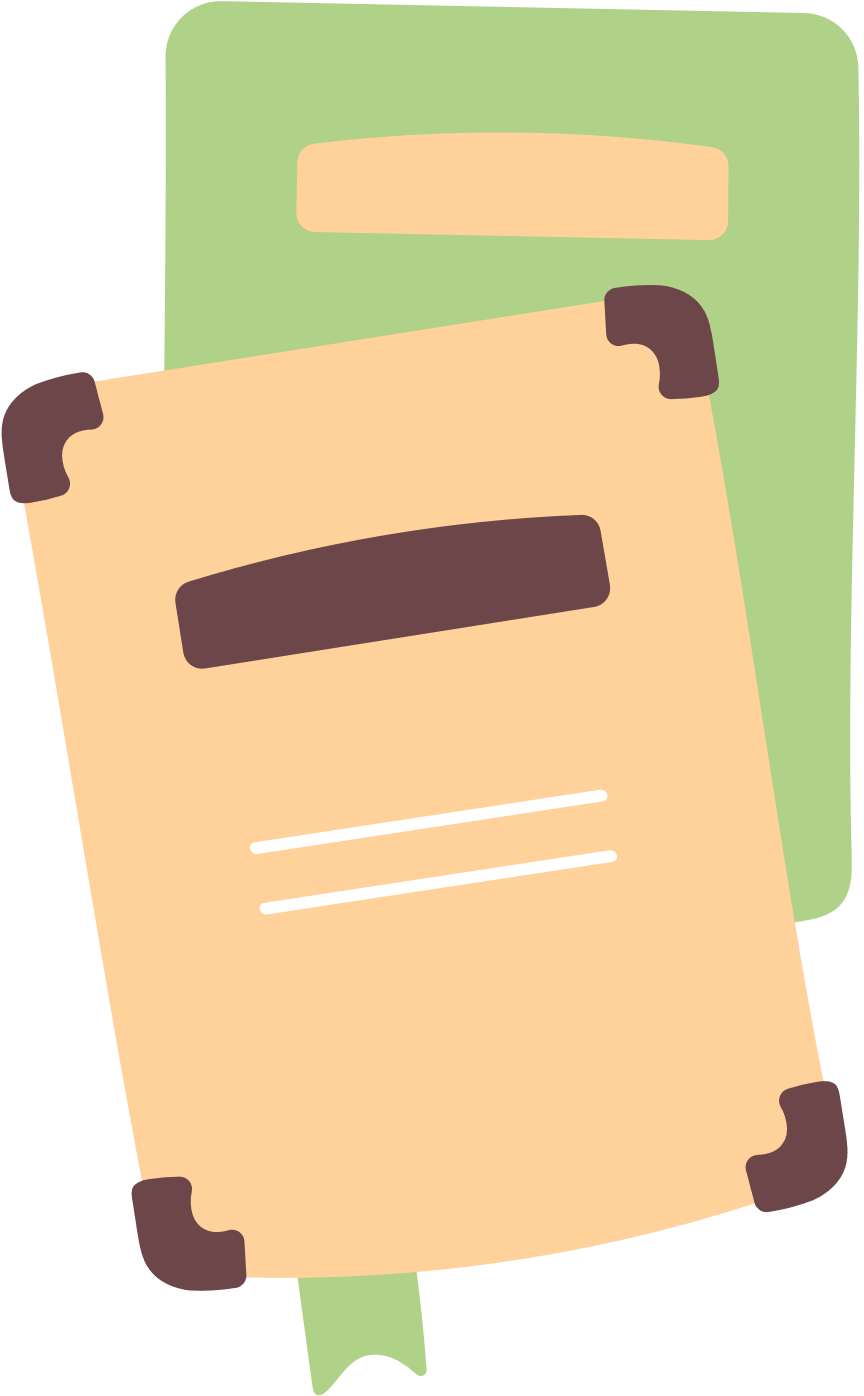 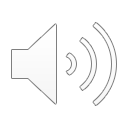 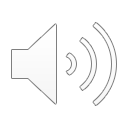 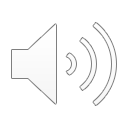 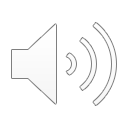 페이지 1
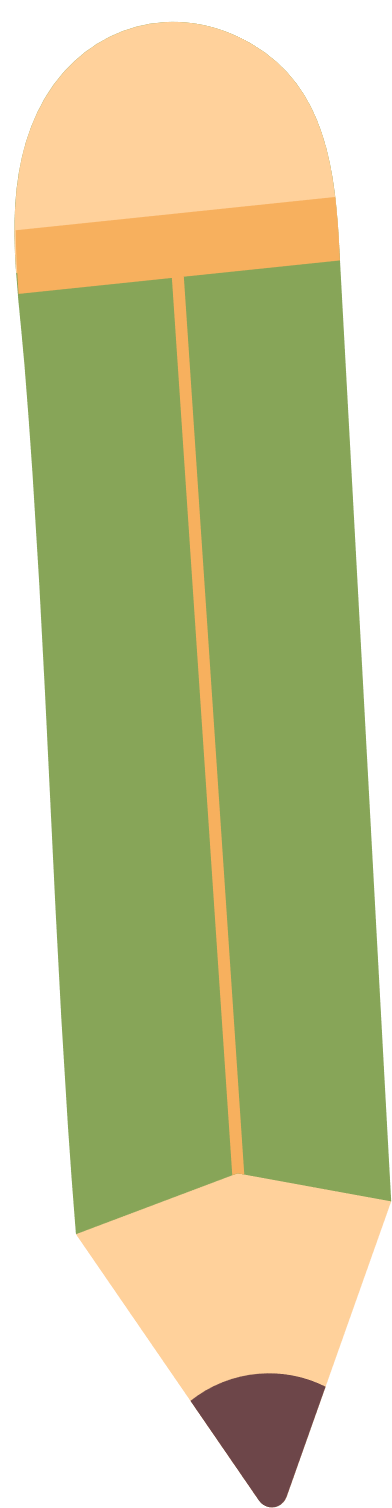 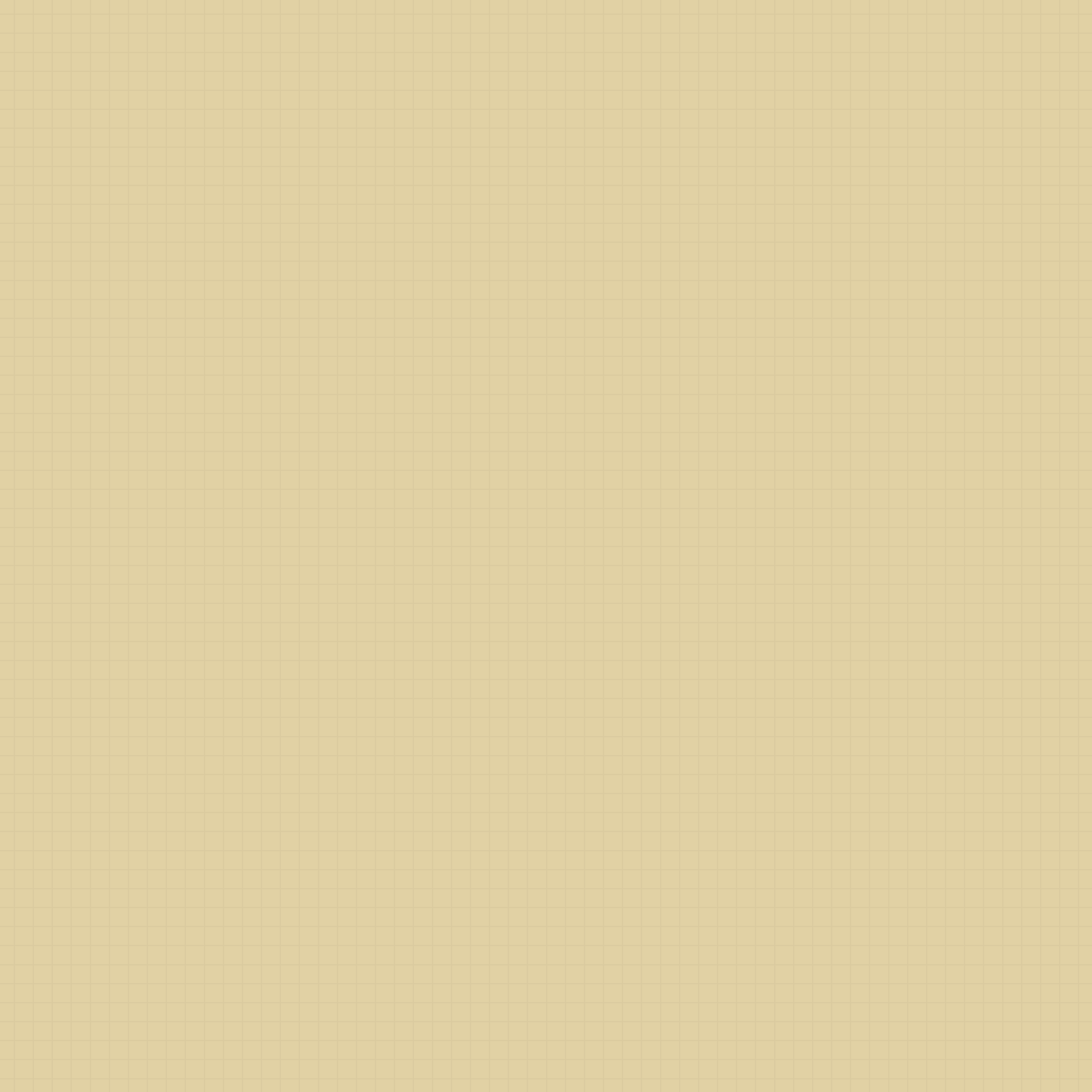 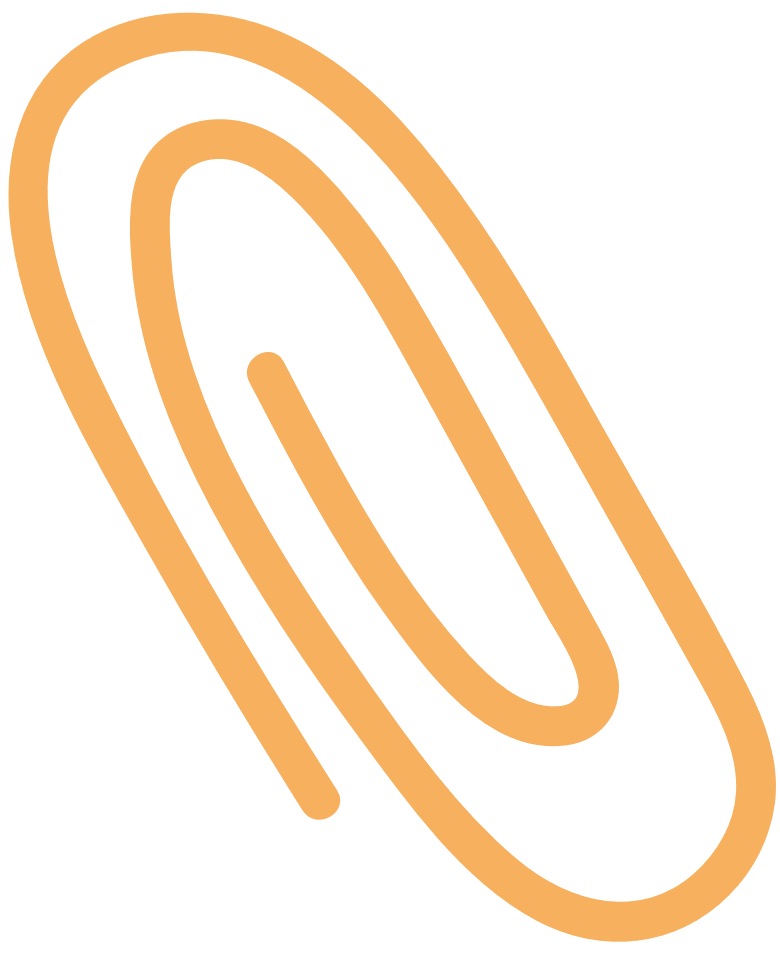 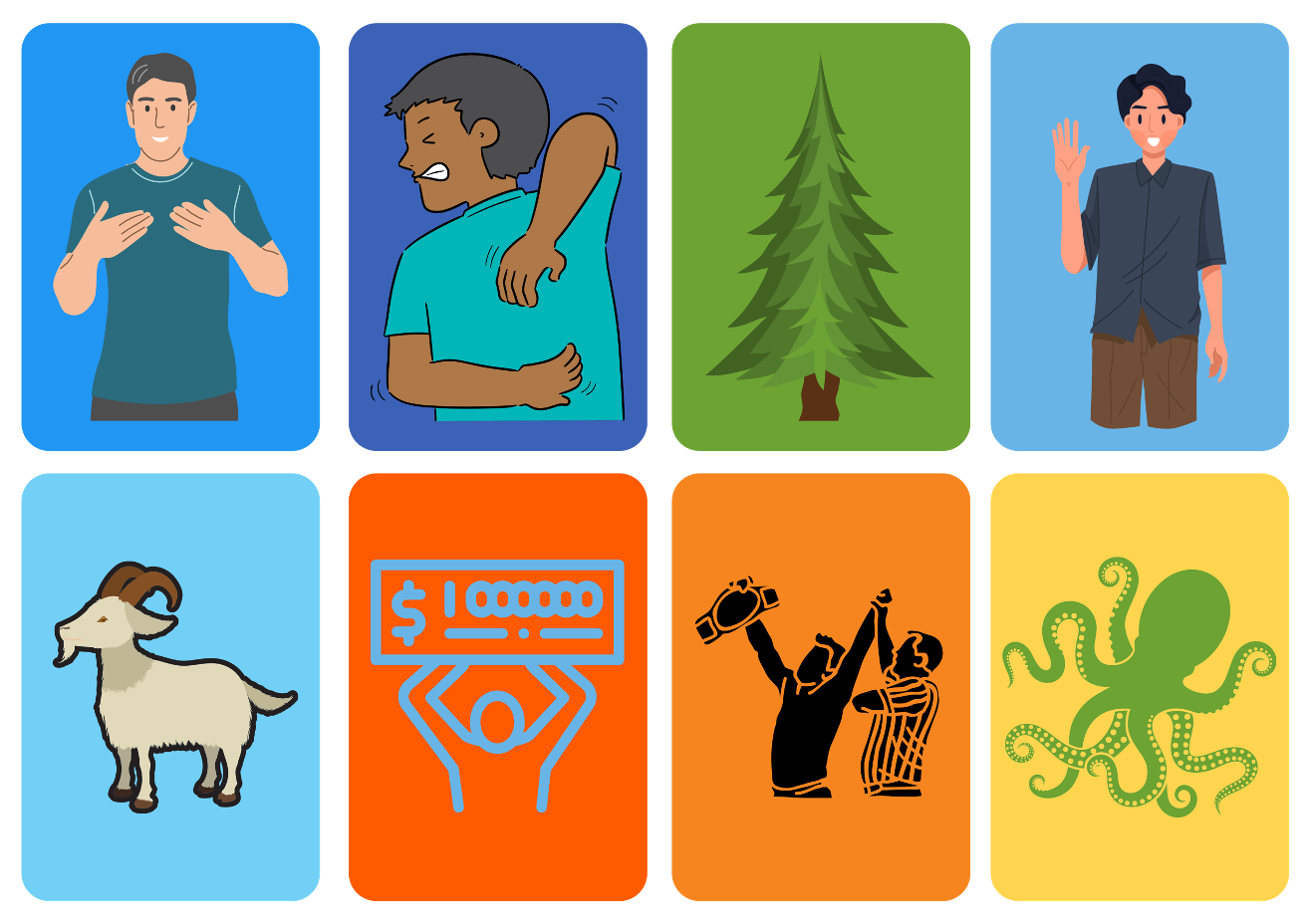 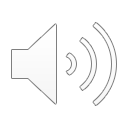 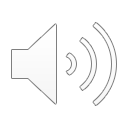 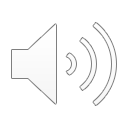 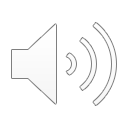 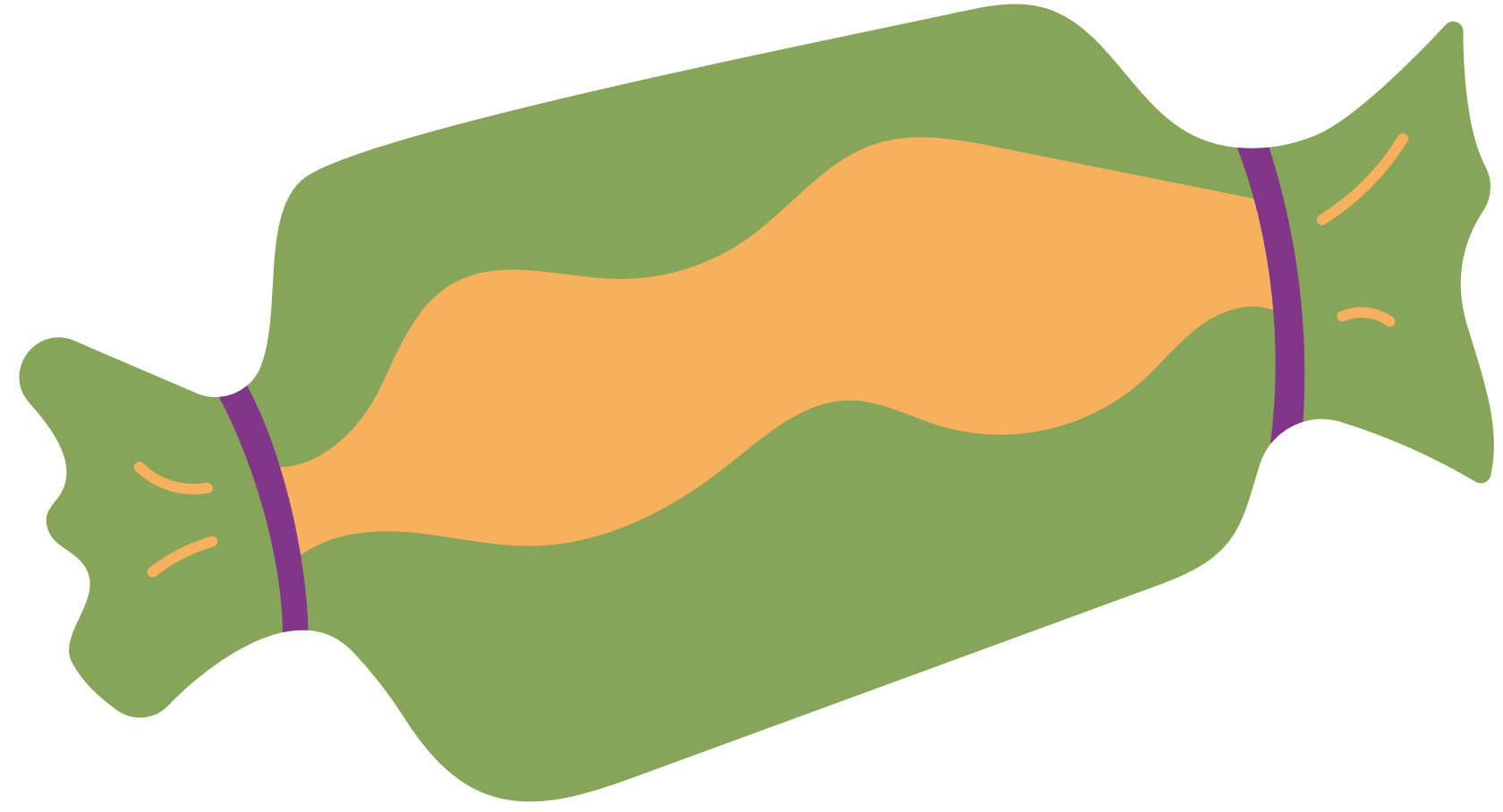 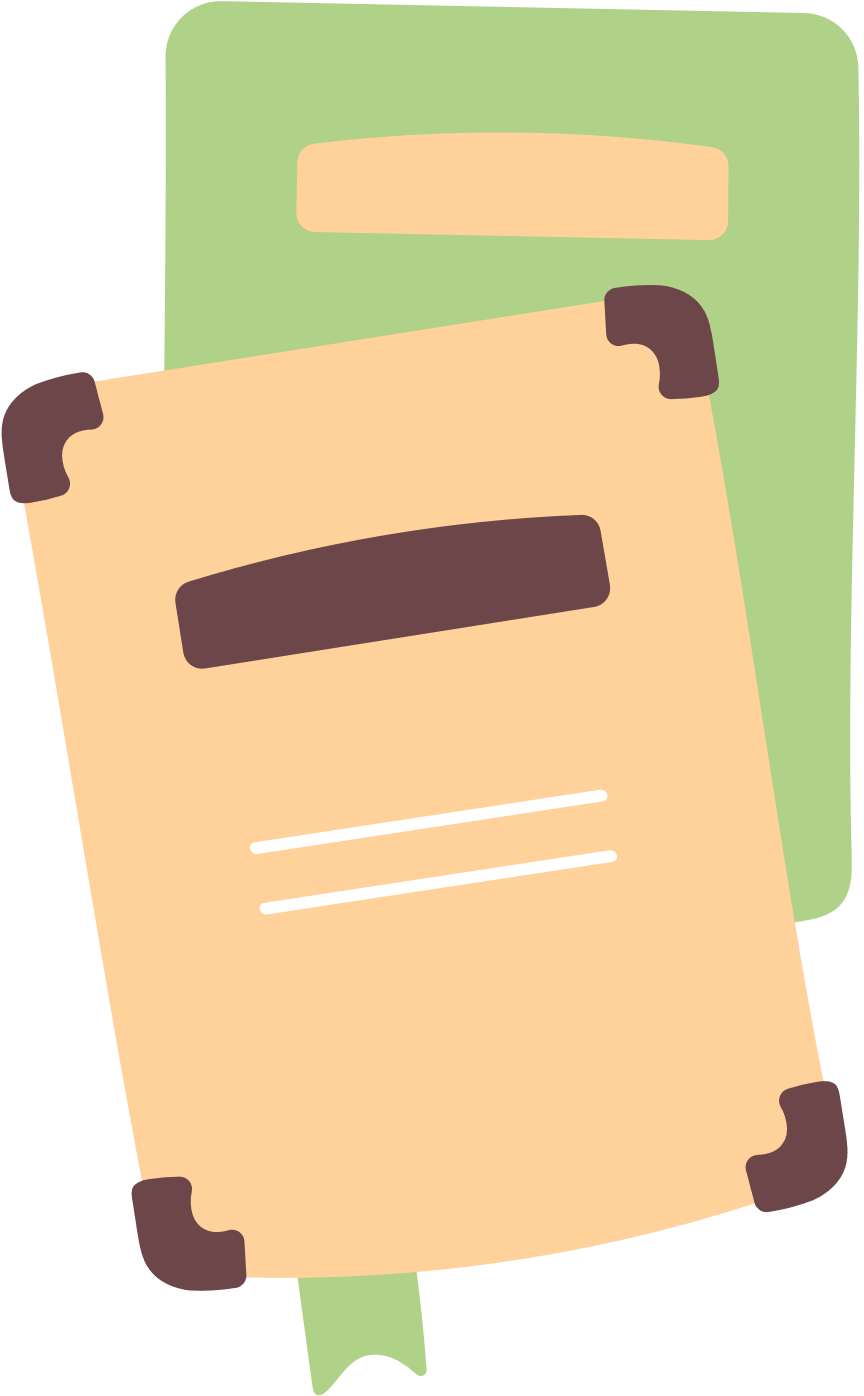 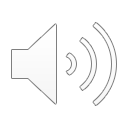 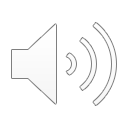 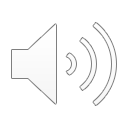 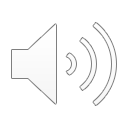 페이지 2
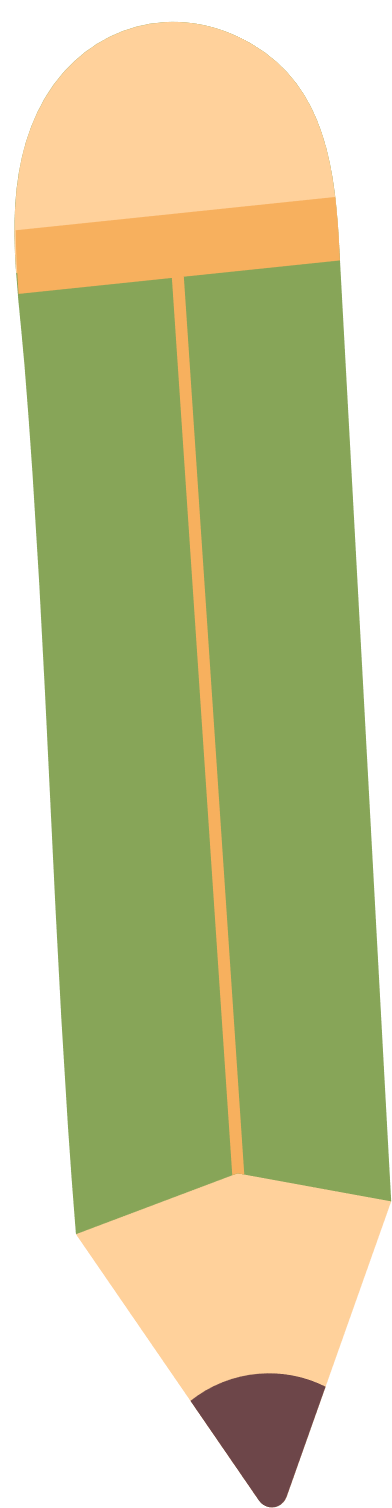 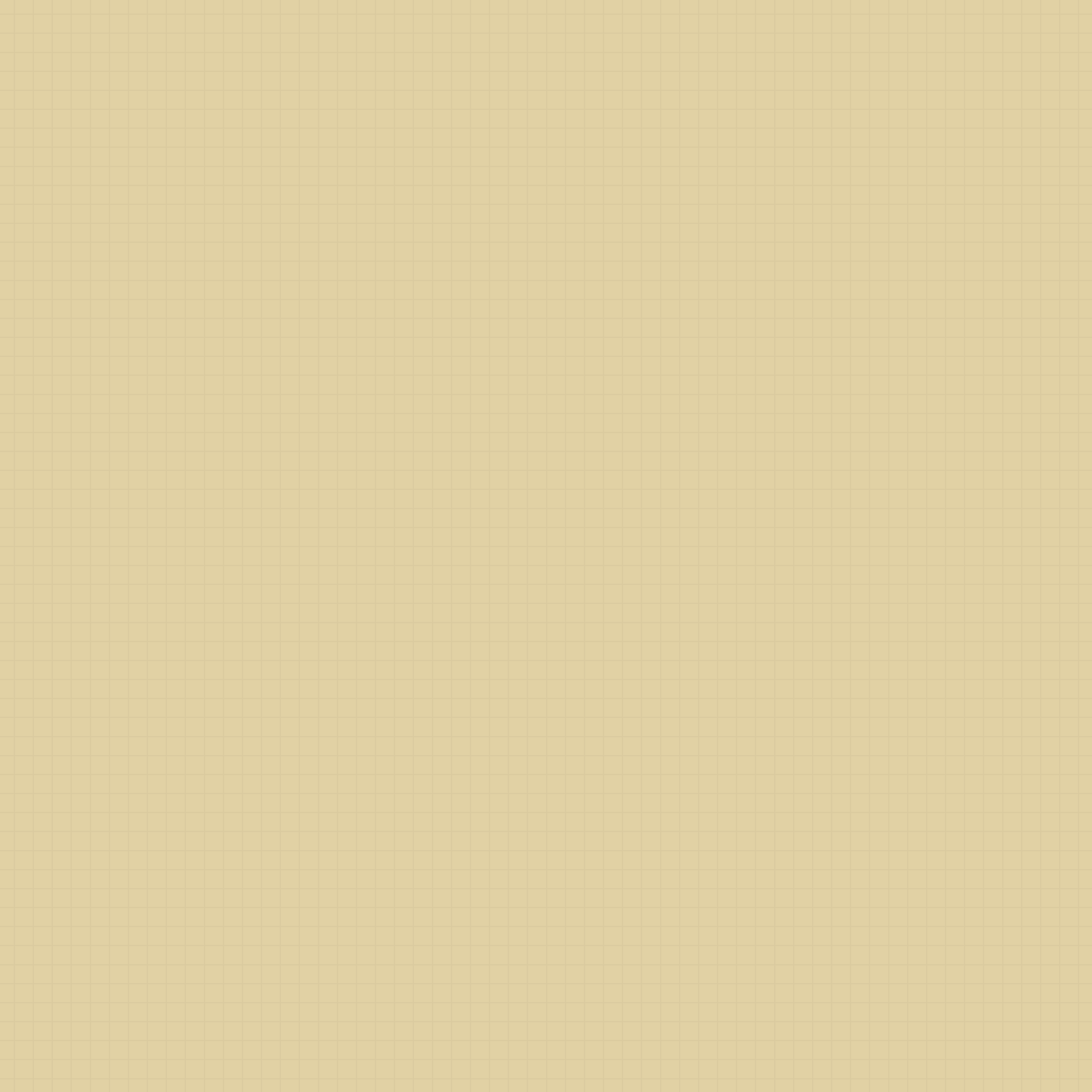 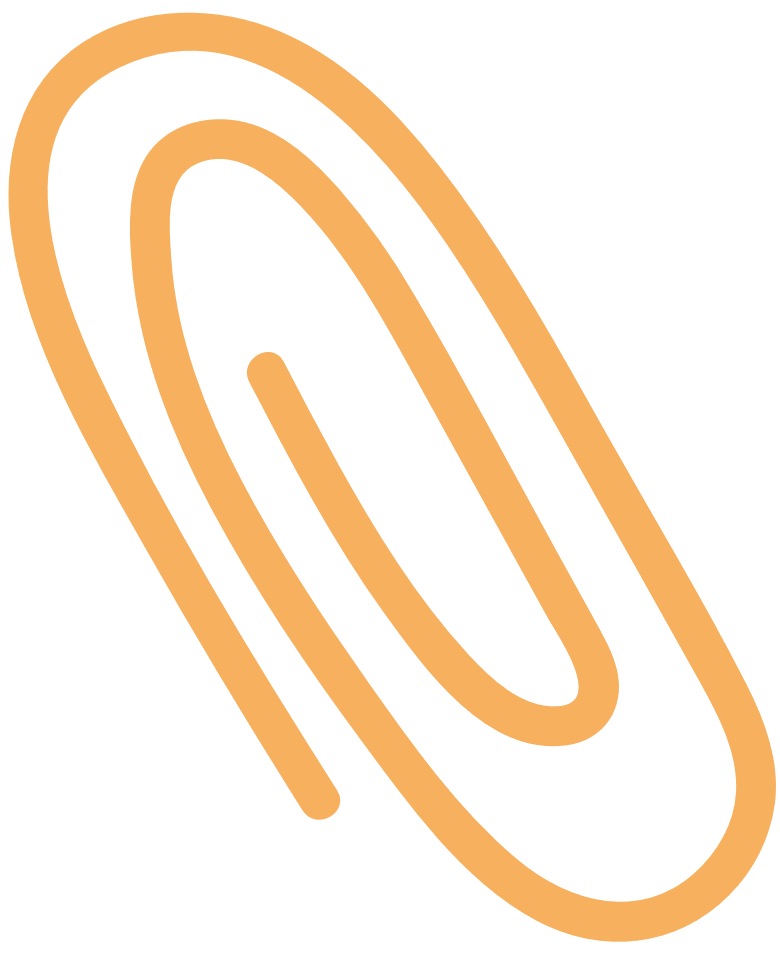 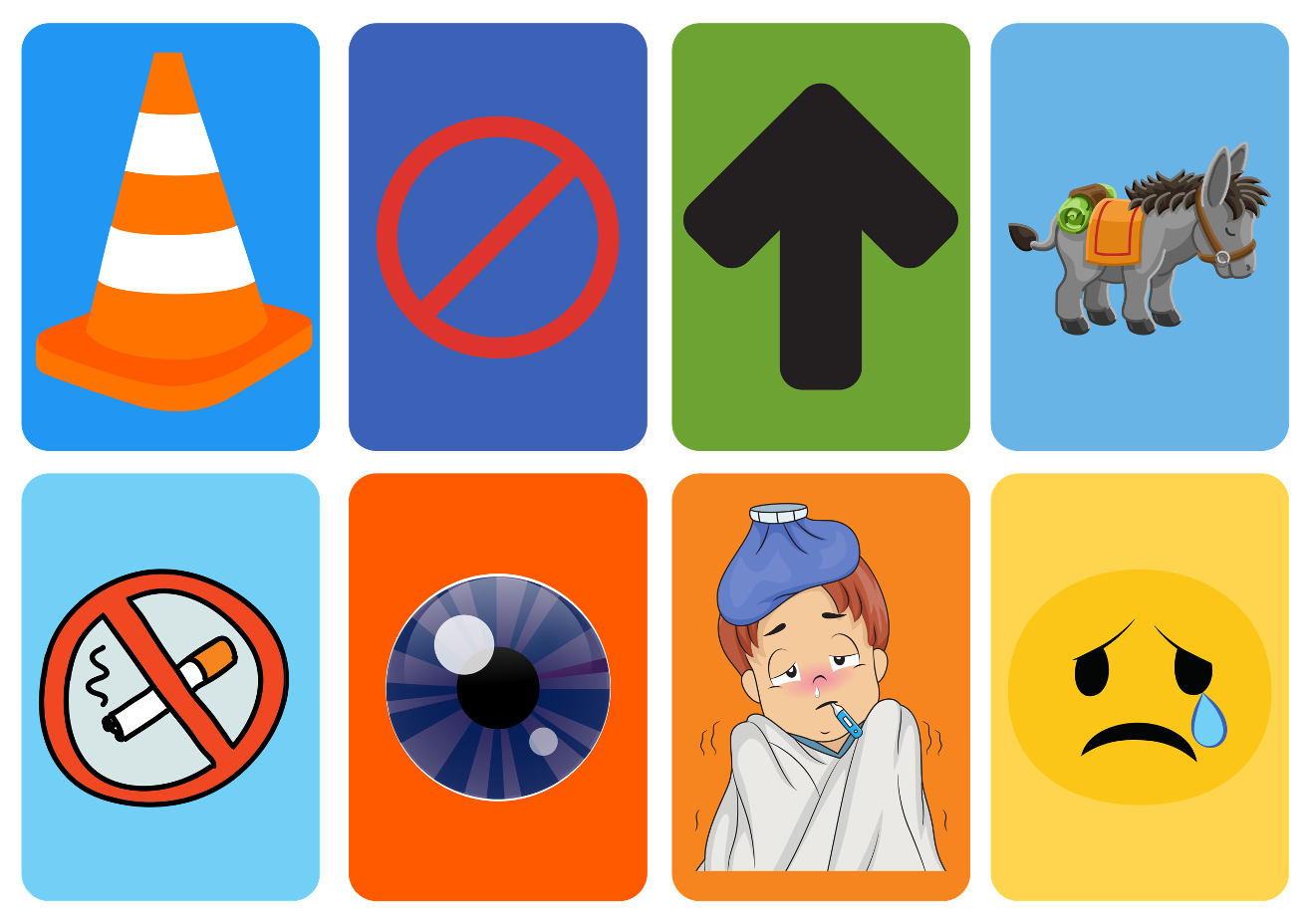 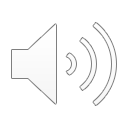 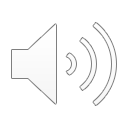 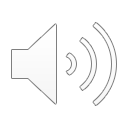 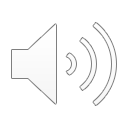 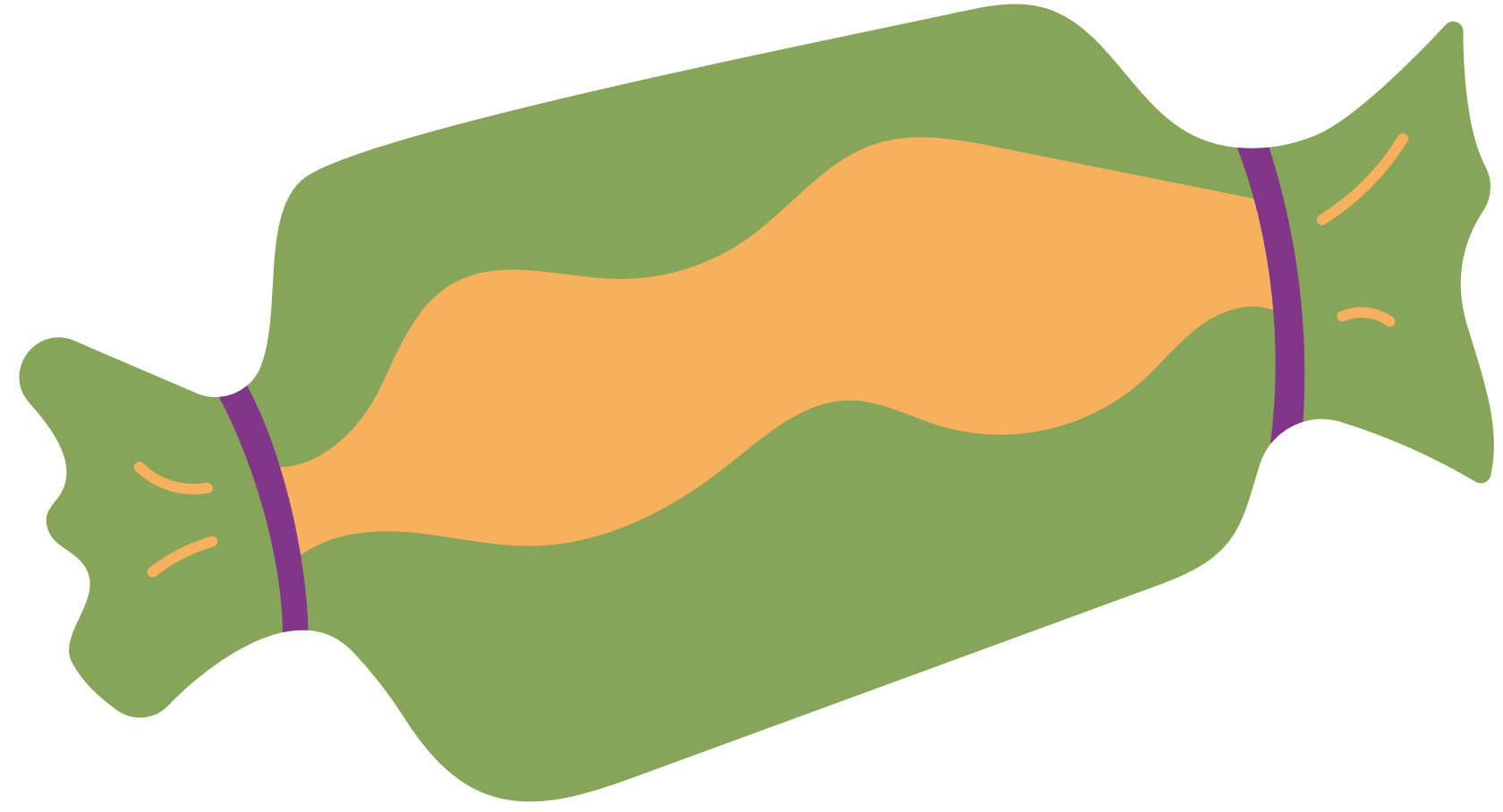 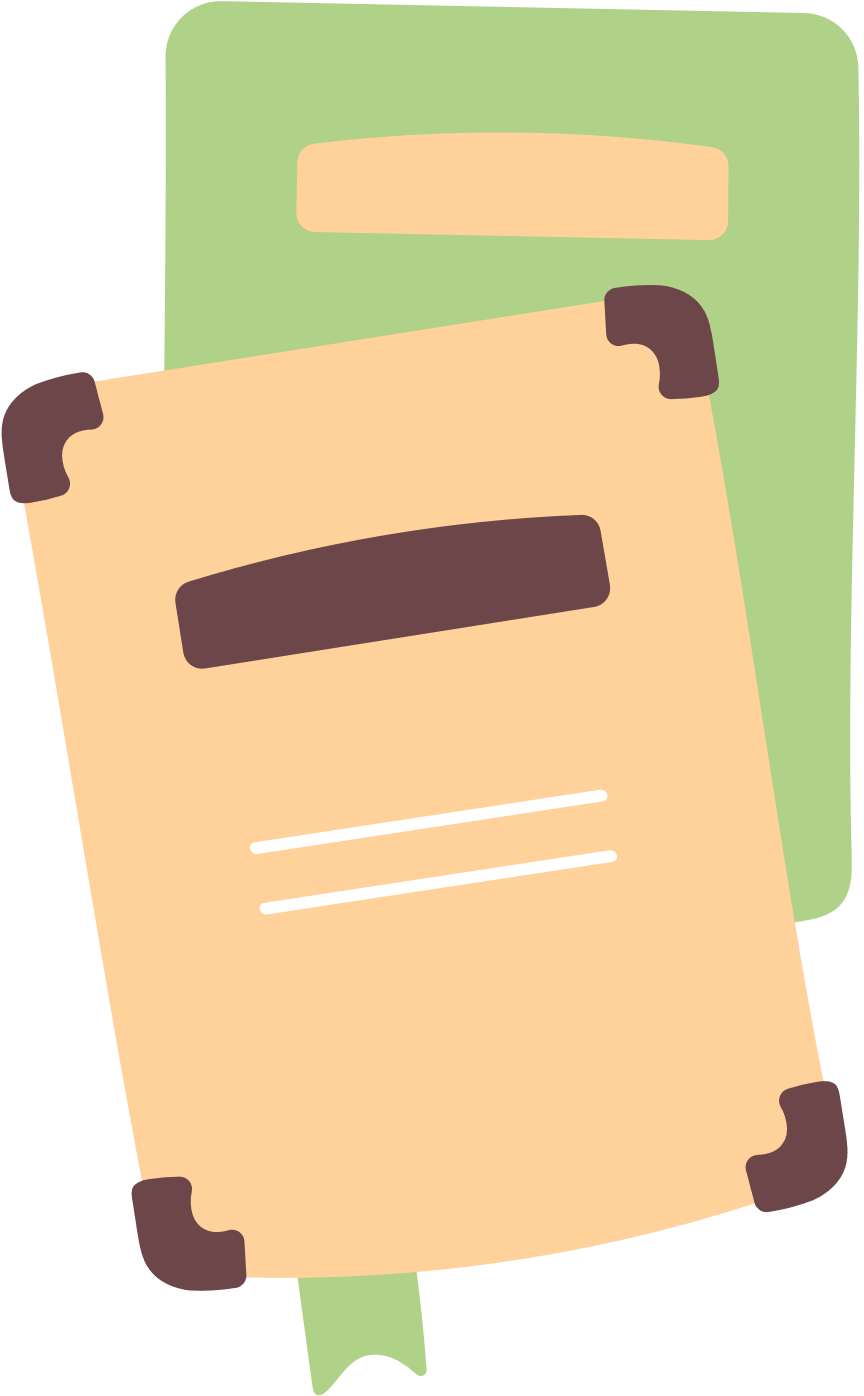 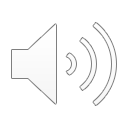 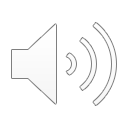 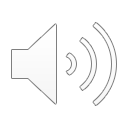 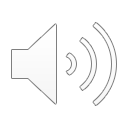 페이지 3
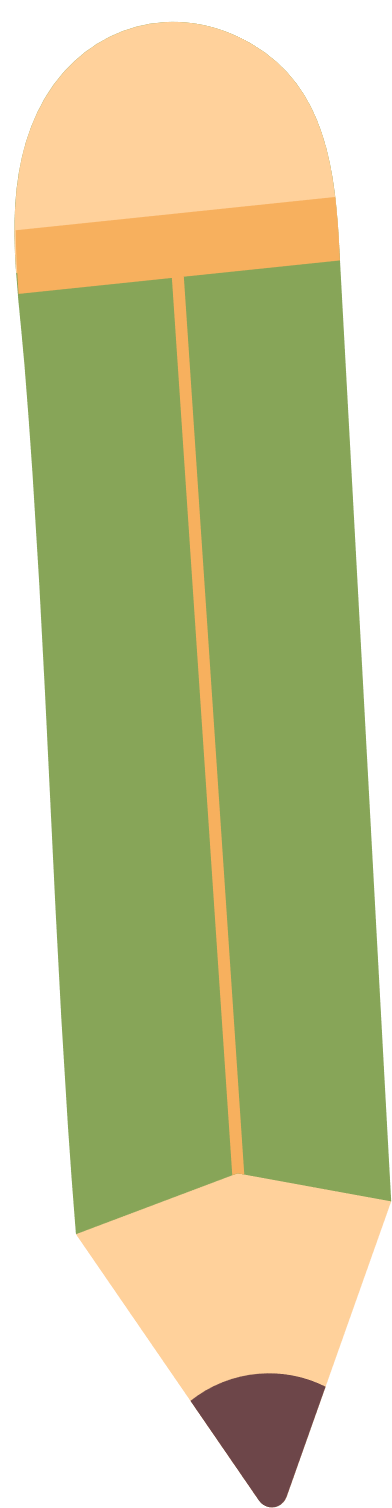 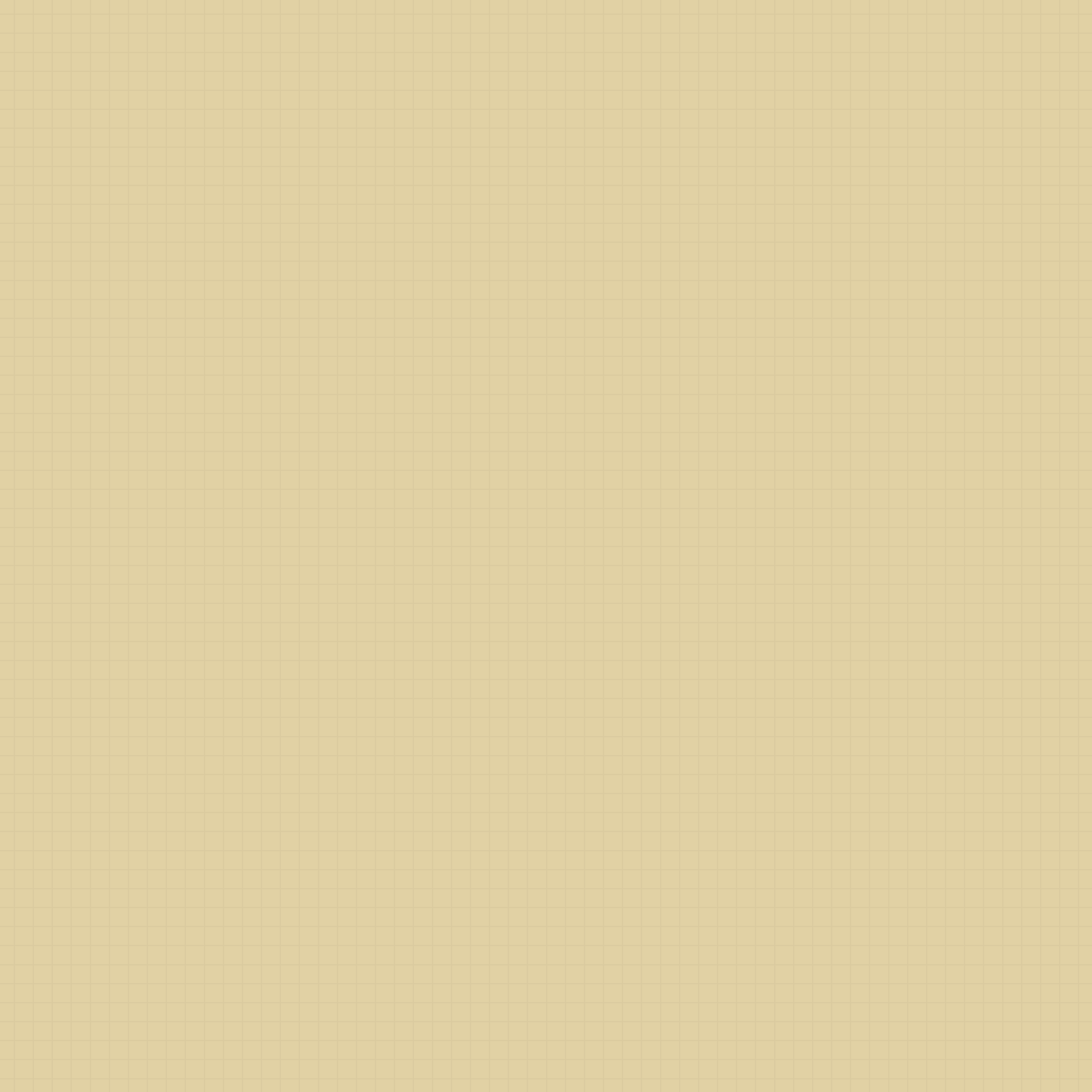 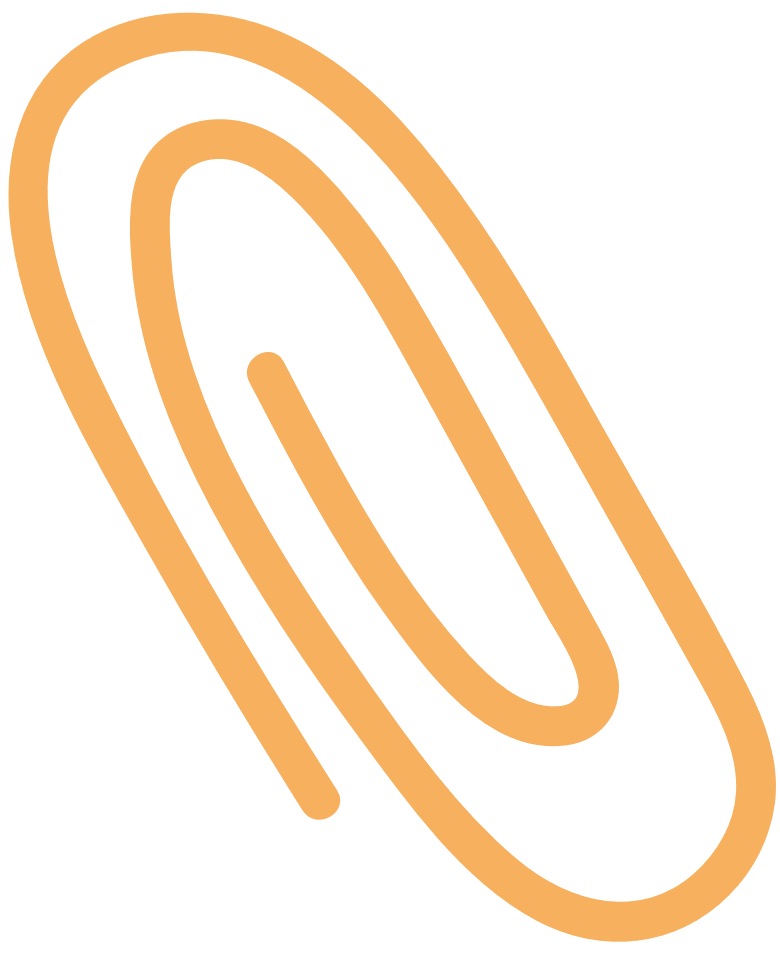 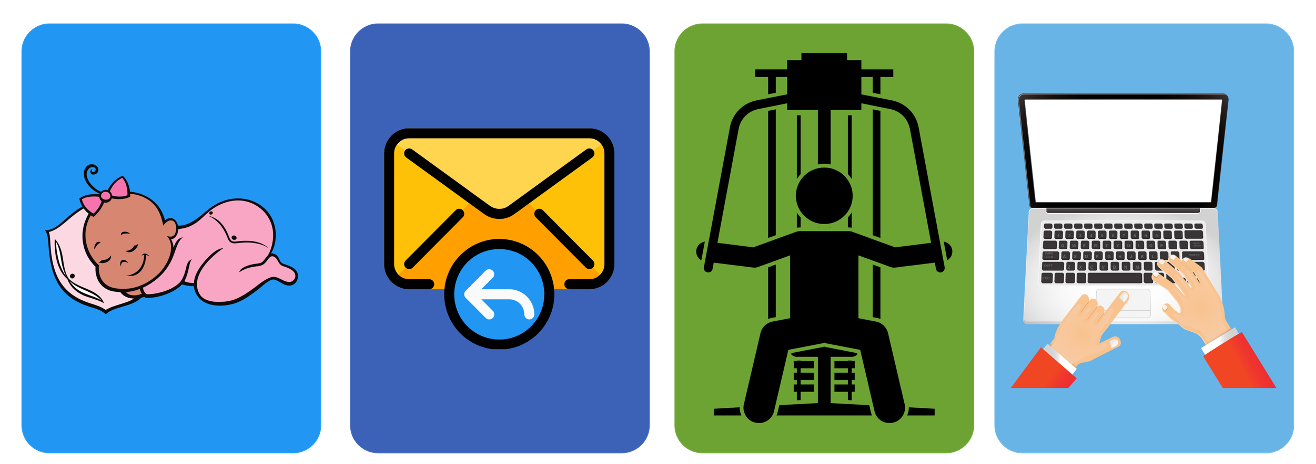 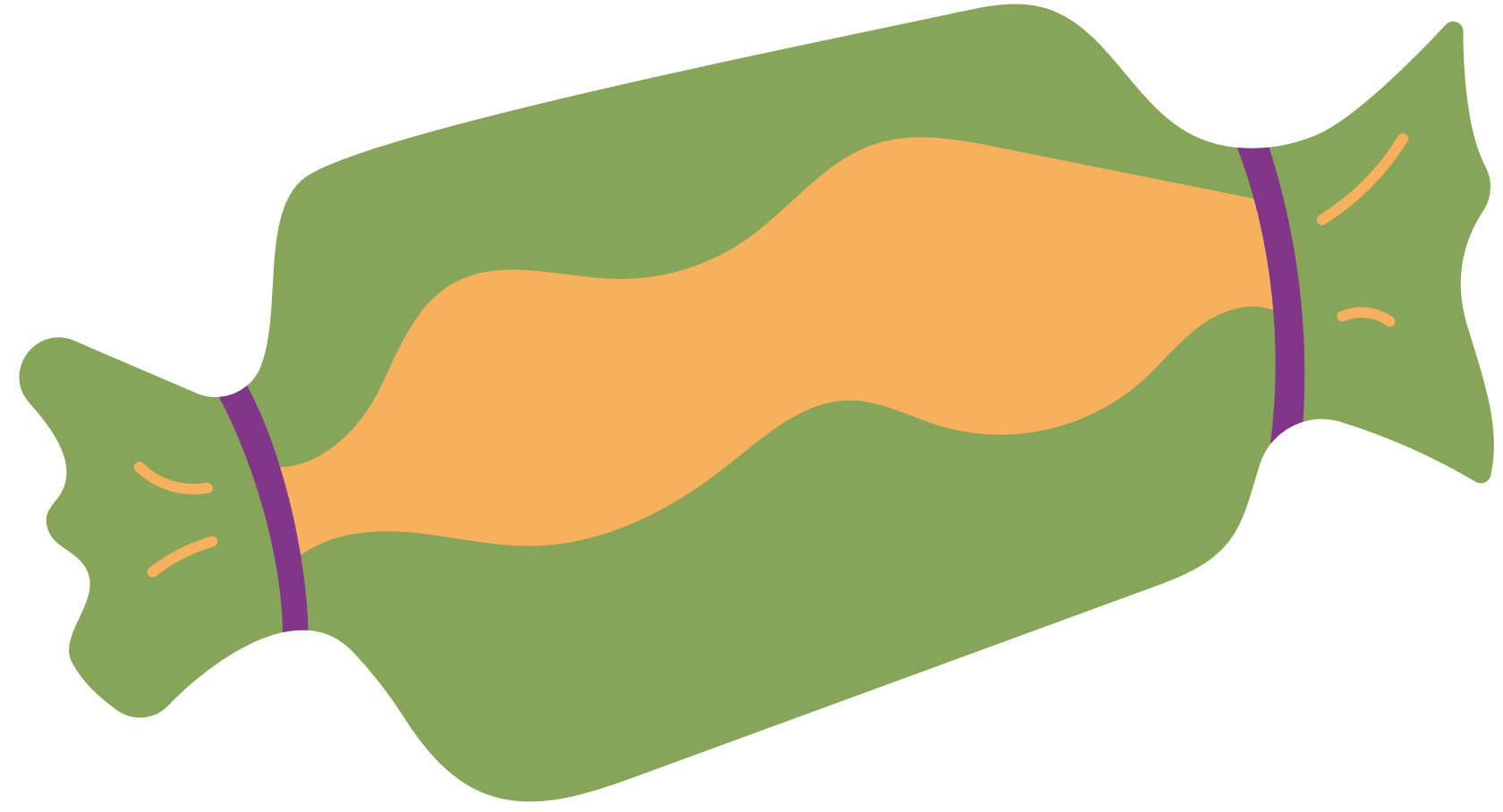 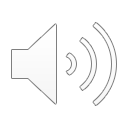 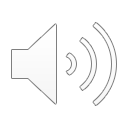 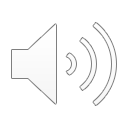 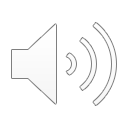 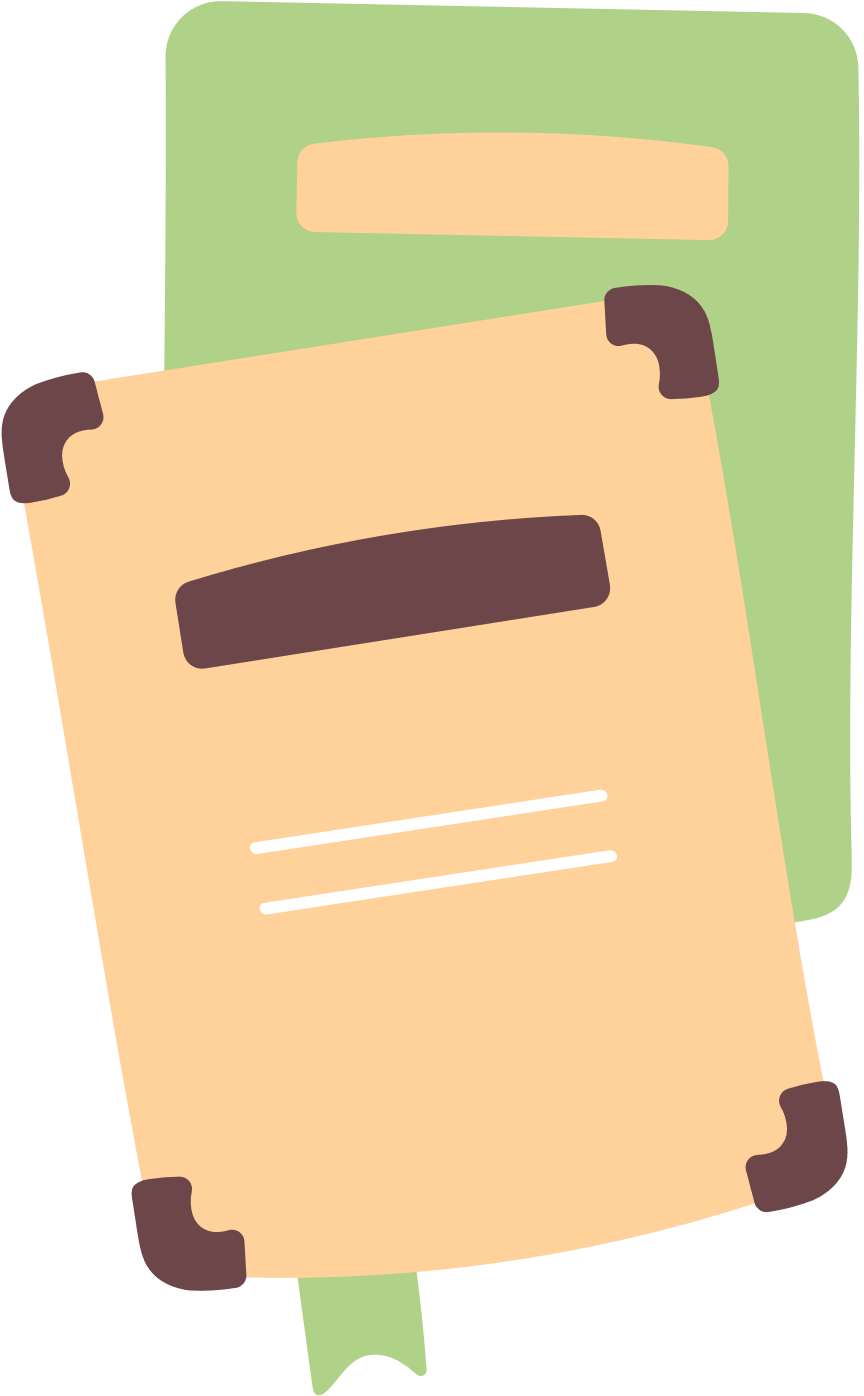 페이지 4